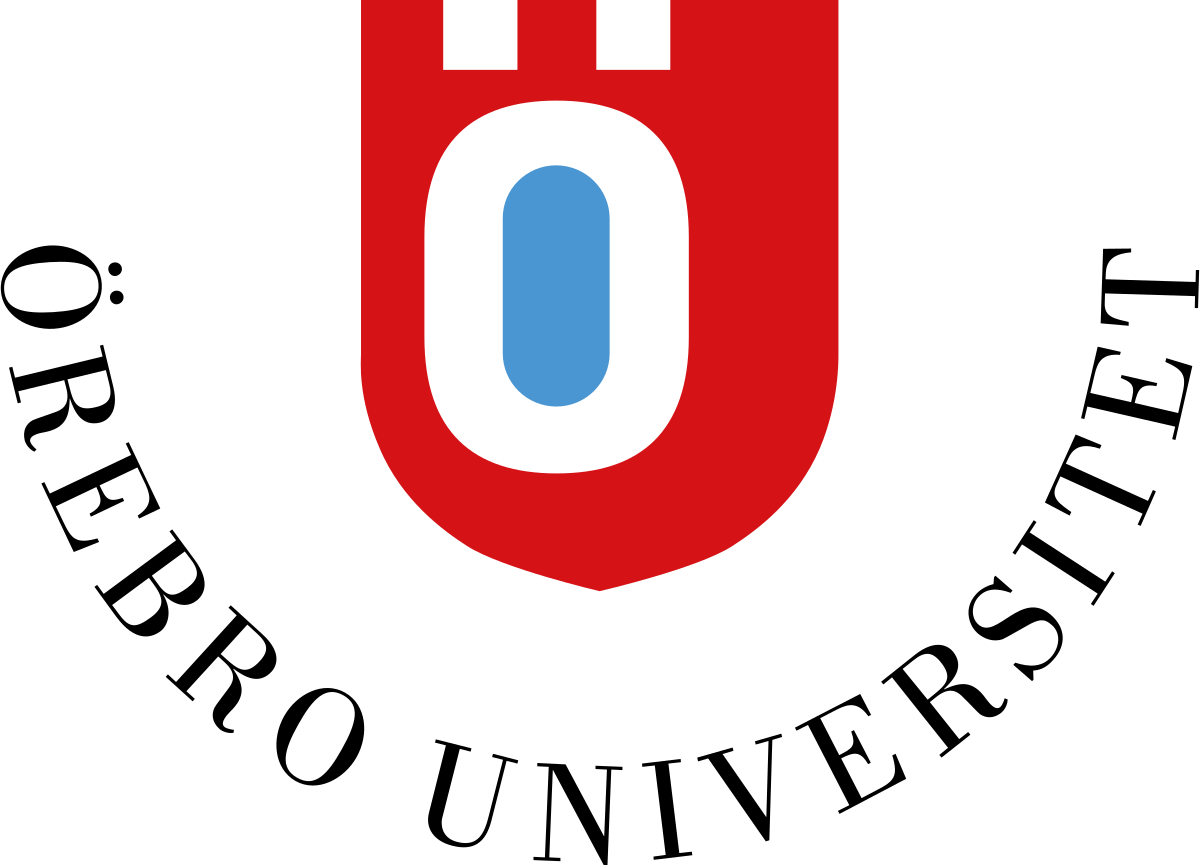 Development of a learning environment for anatomy education within sport sciencesPedagogical DevelopmentSchool of Health Sciences – Sport Division - University of ÖrebroFriday, September 29th, 2023
Högskolepedagogisk konferens
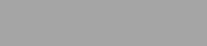 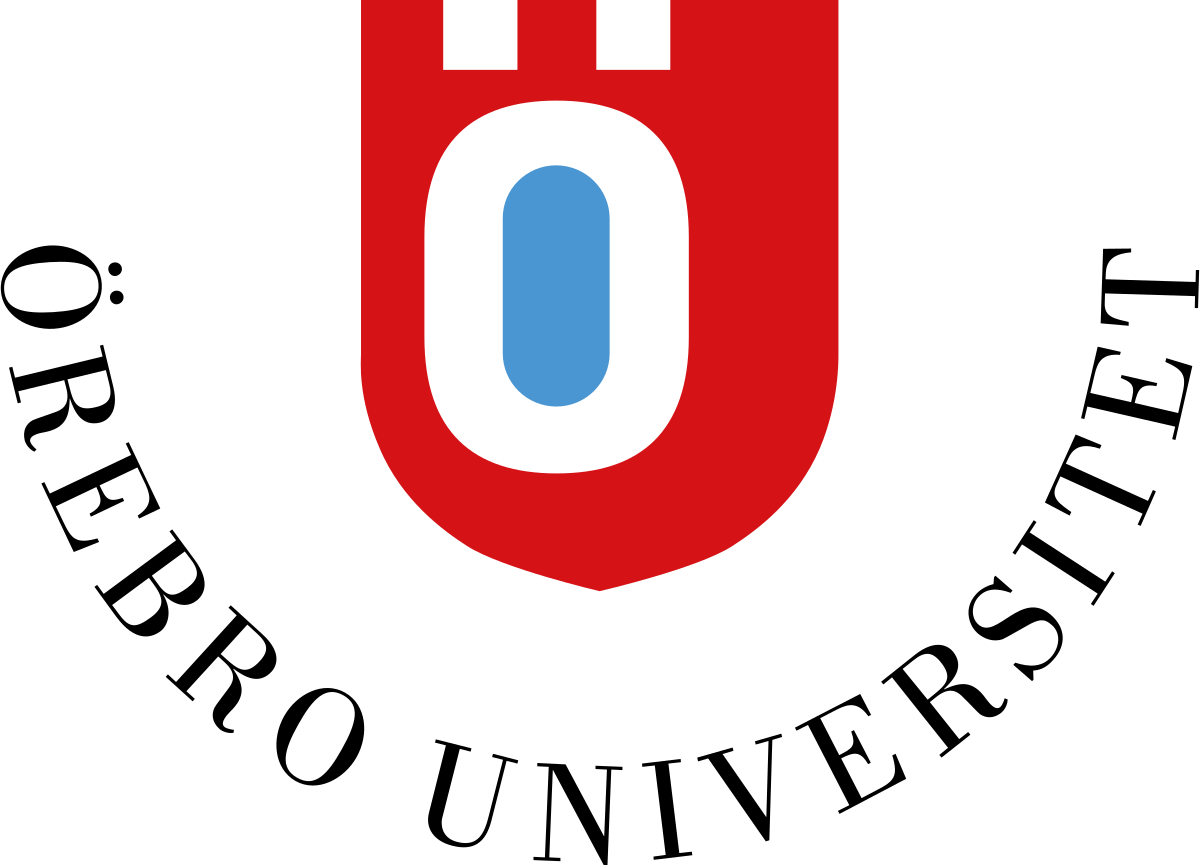 Anatomy education within sport sciences
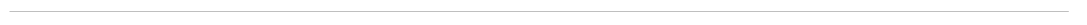 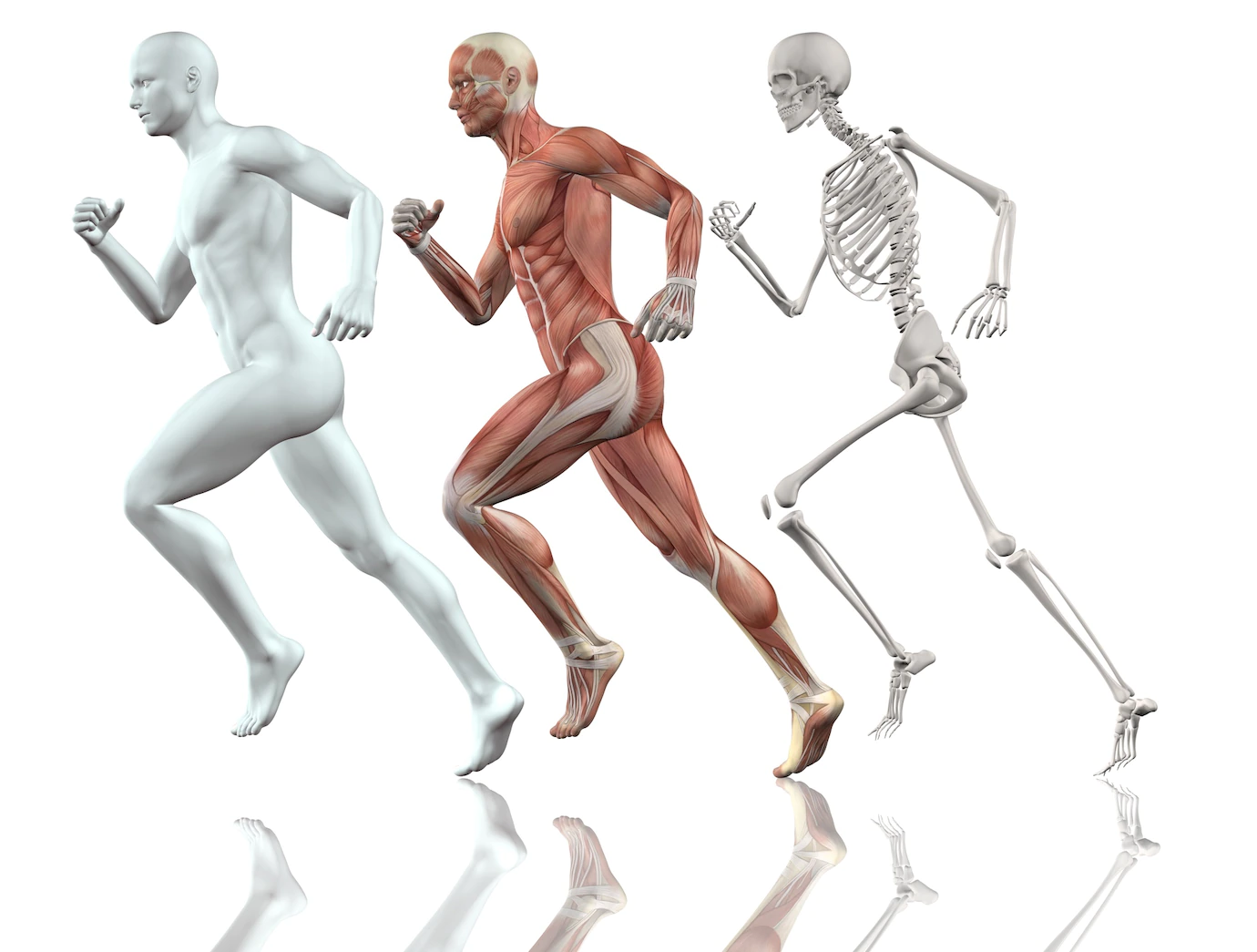 Dedicated pedagogical support

Project presented in different forums

Undergraduate level
Training programme
Teacher programme: Physical Education & Health
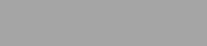 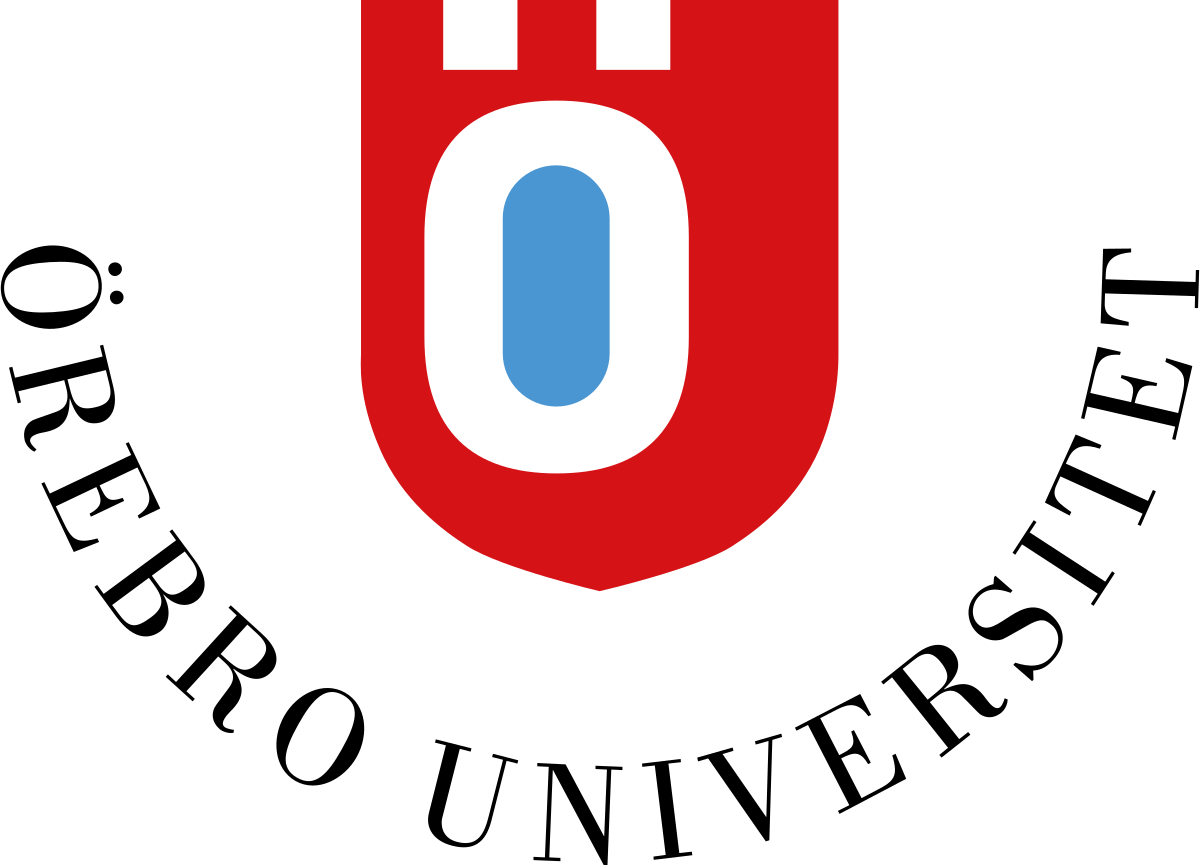 Anatomy education within sport sciences
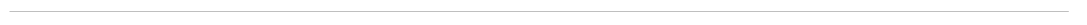 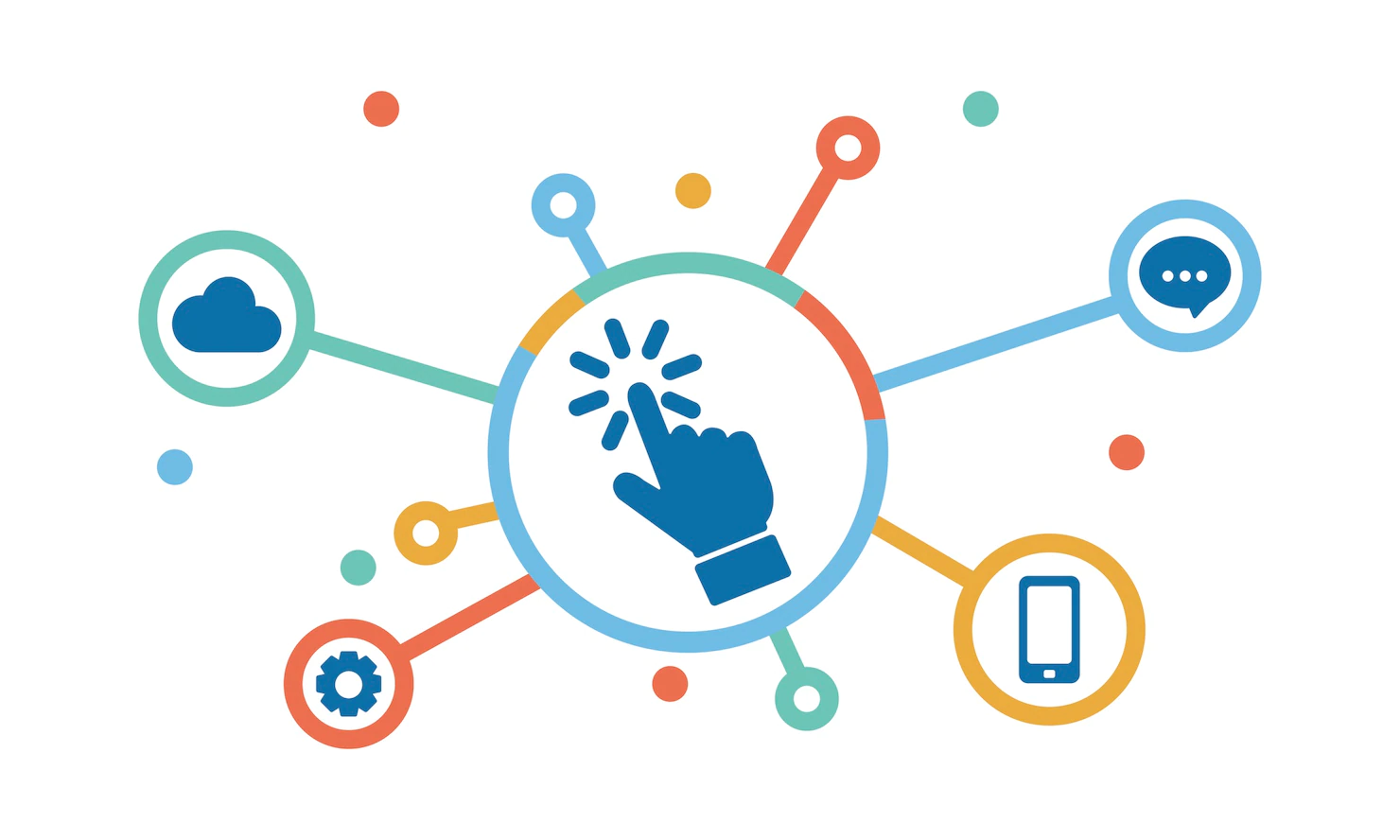 Demanding & time consuming

Changing student body

Increased range in learning alternatives

Digitalisation within education
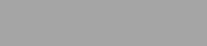 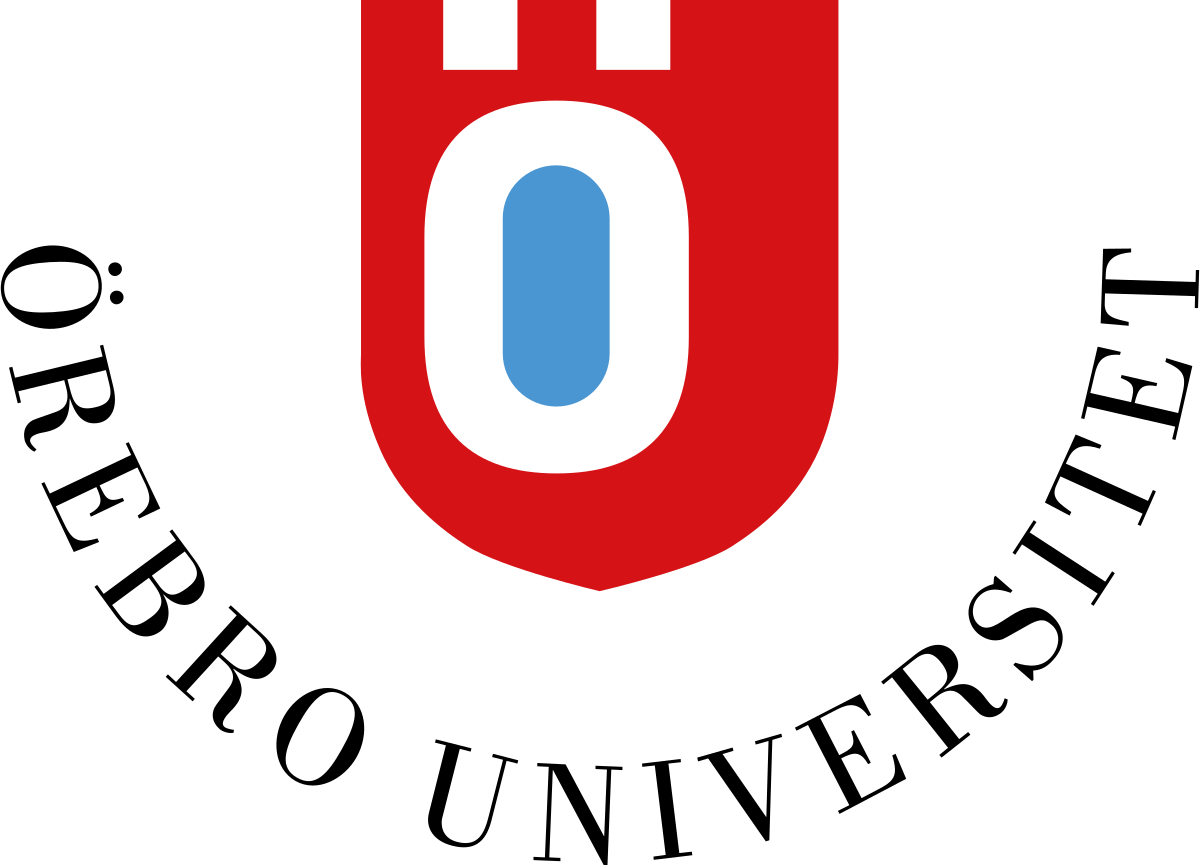 Learning Environment
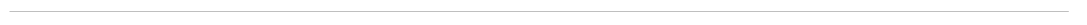 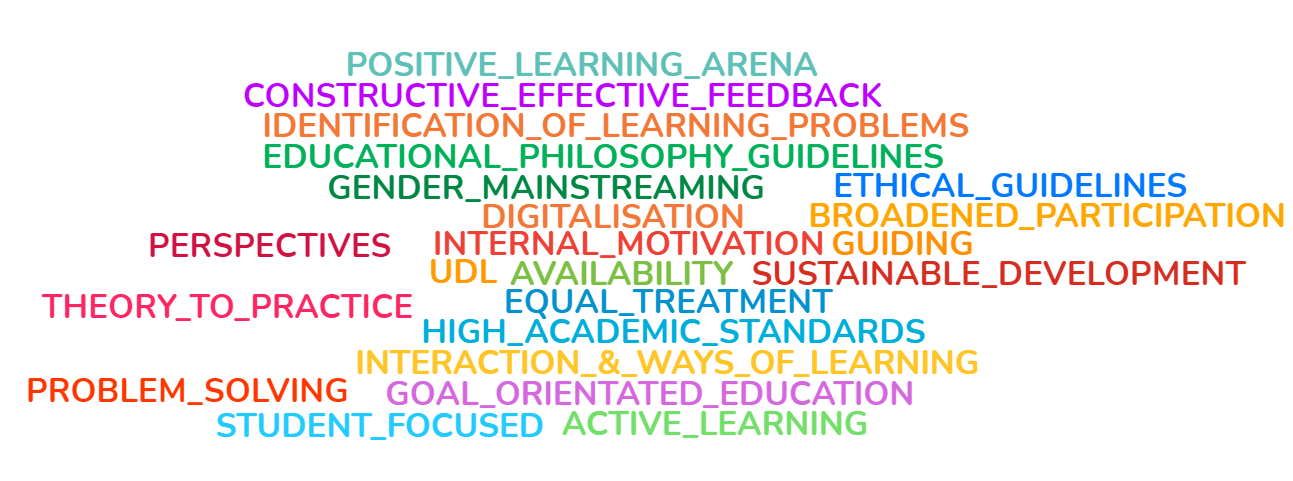 Pedagogical 
Dimension
Social 
Dimension
Learning
Environment
Space 
Dimension
Source: Adapted from Framtidens Lärarutbildning Rapport [2022:1]
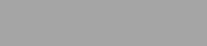 The teaching elements
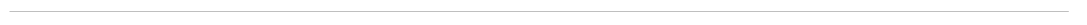 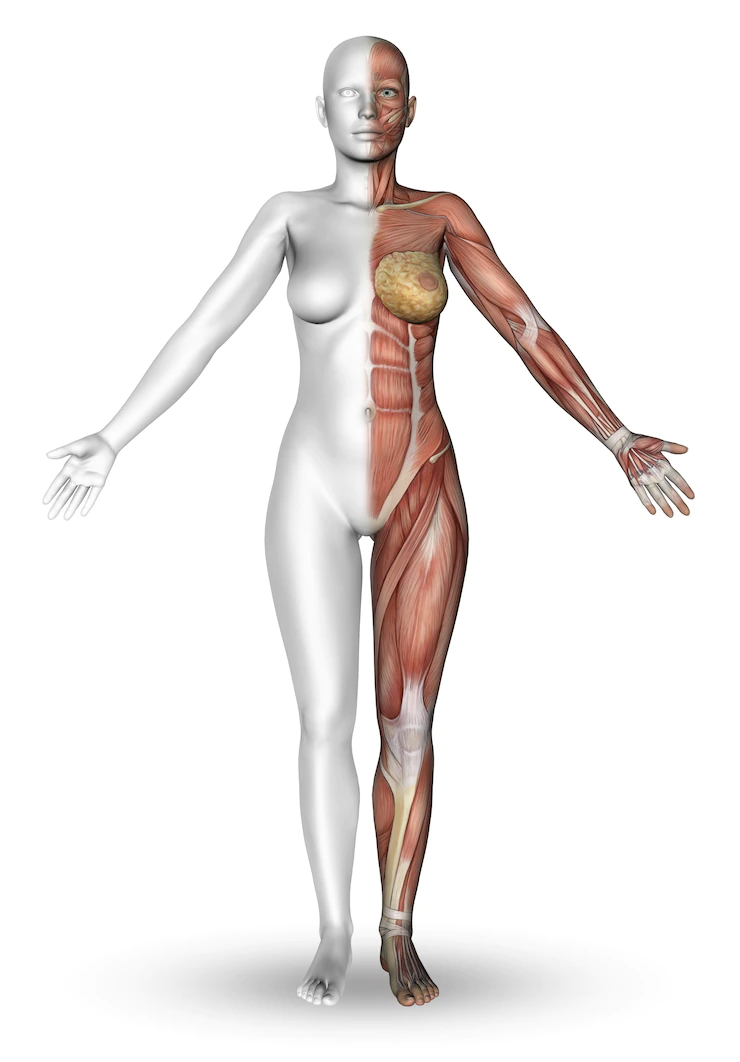 Model of lecture

Model of group meeting (G115)

Model of learning module in LMS/Cloud
Student view & Repository

Complemented with digital tools
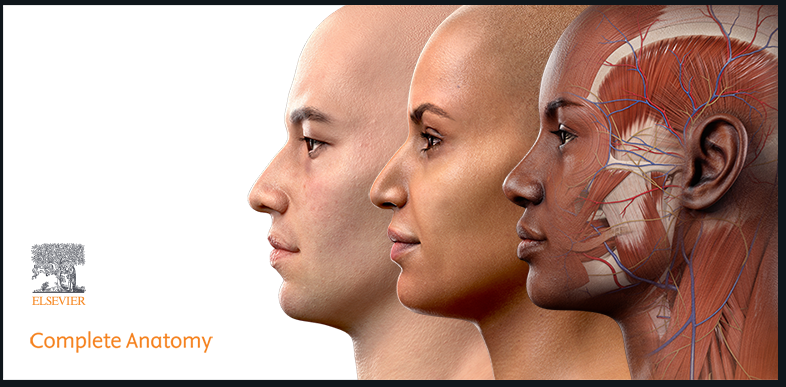 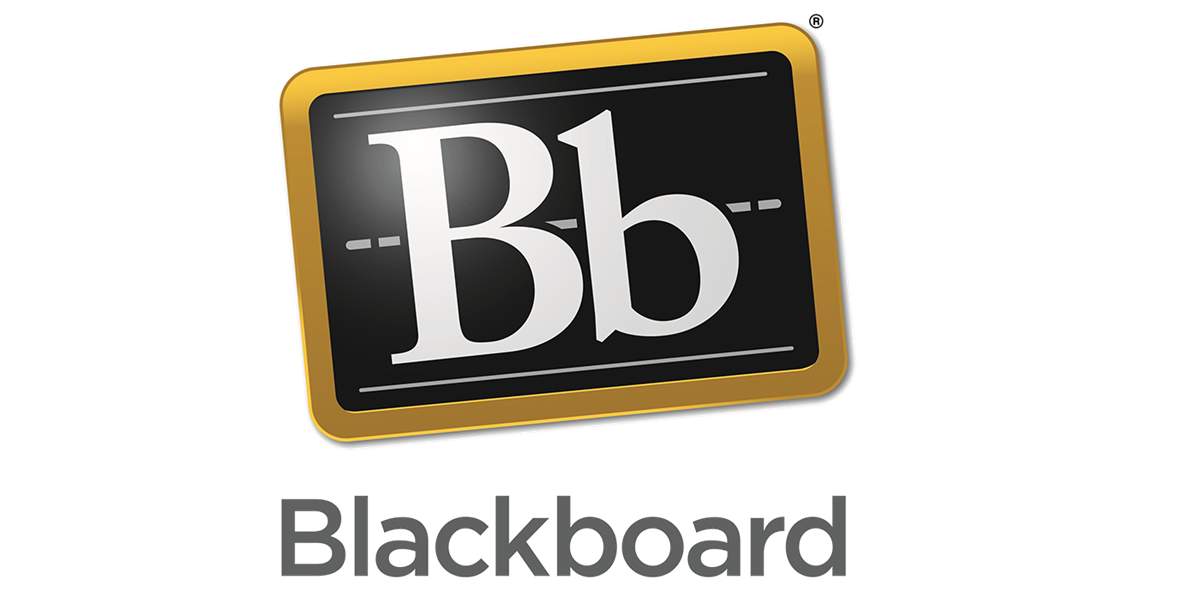 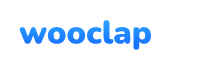 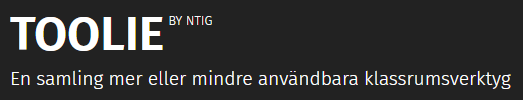 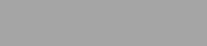 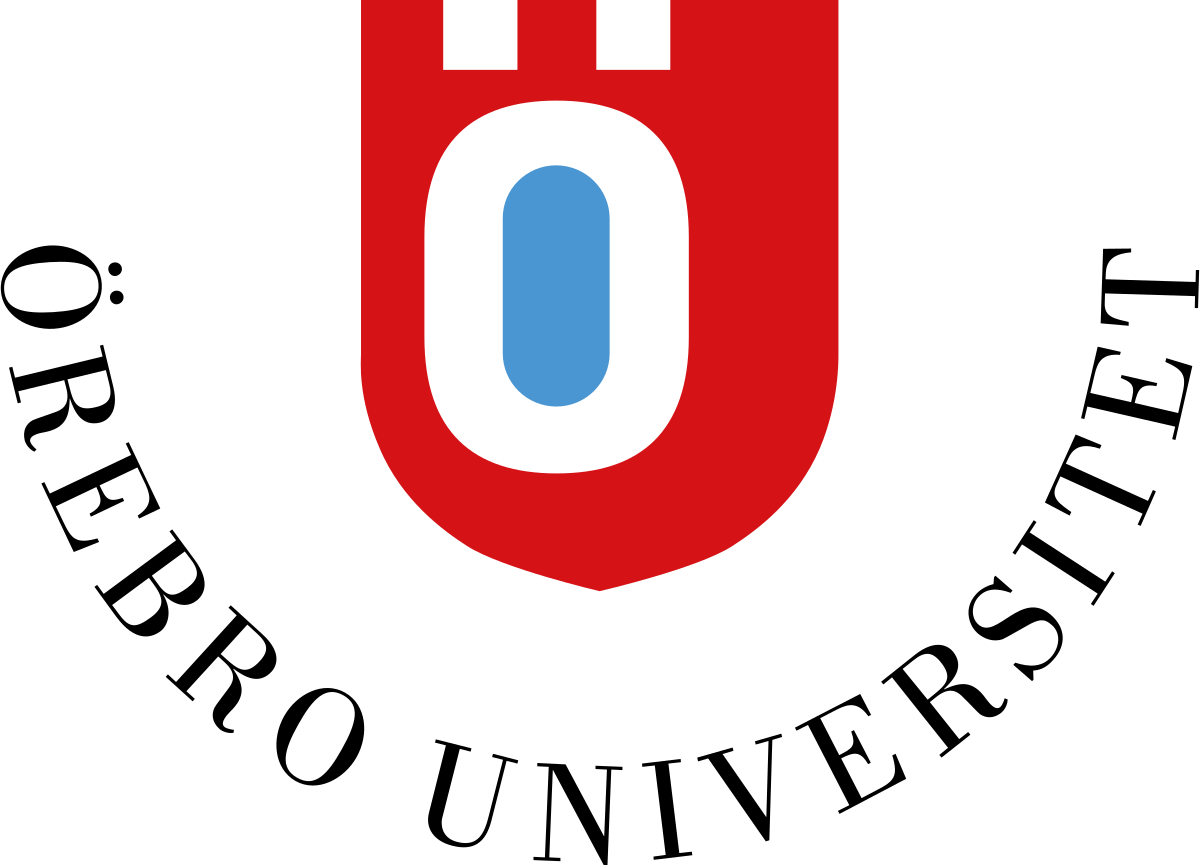 The teaching elements - Lecture
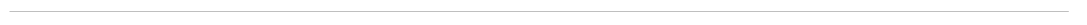 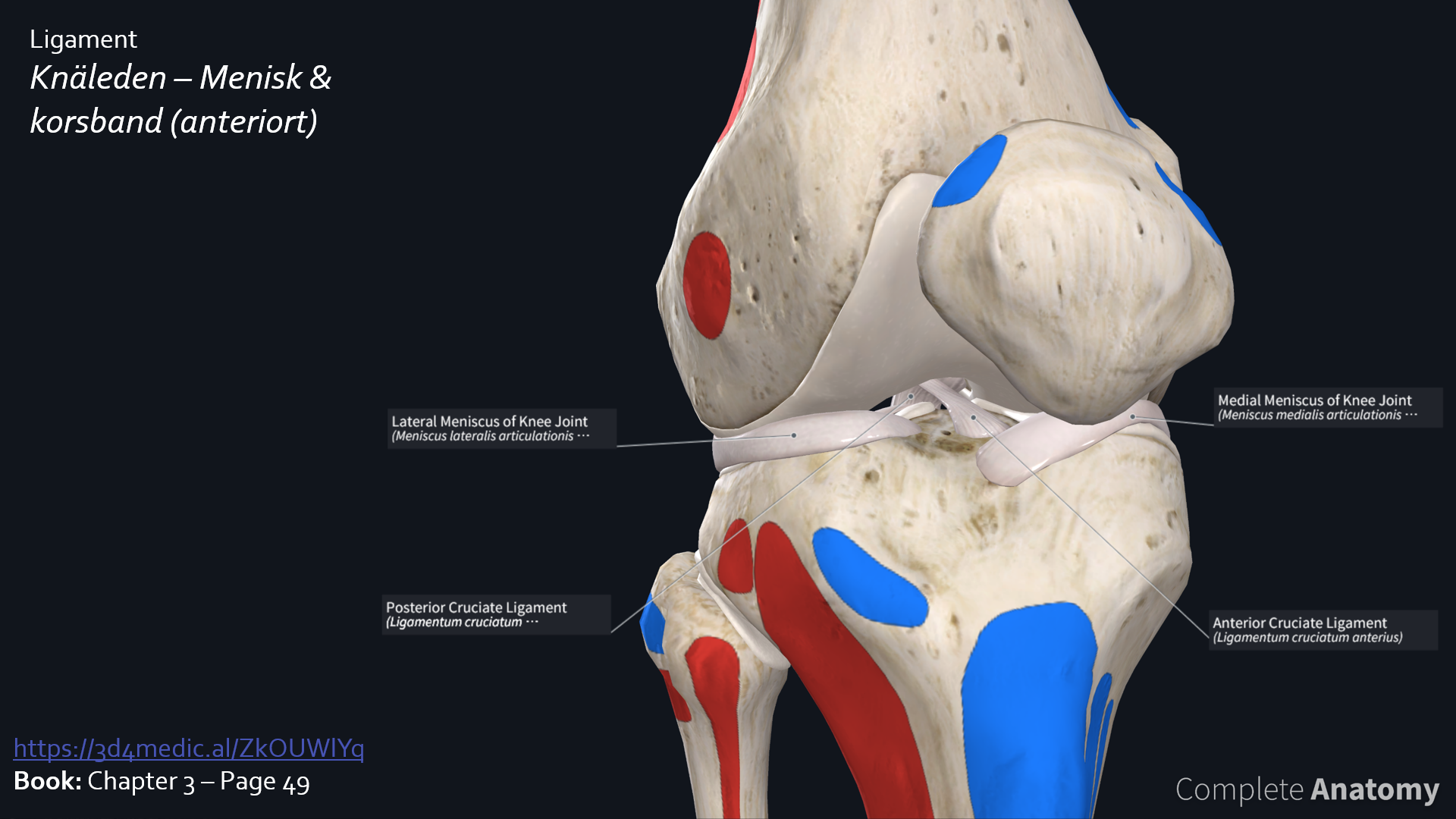 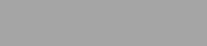 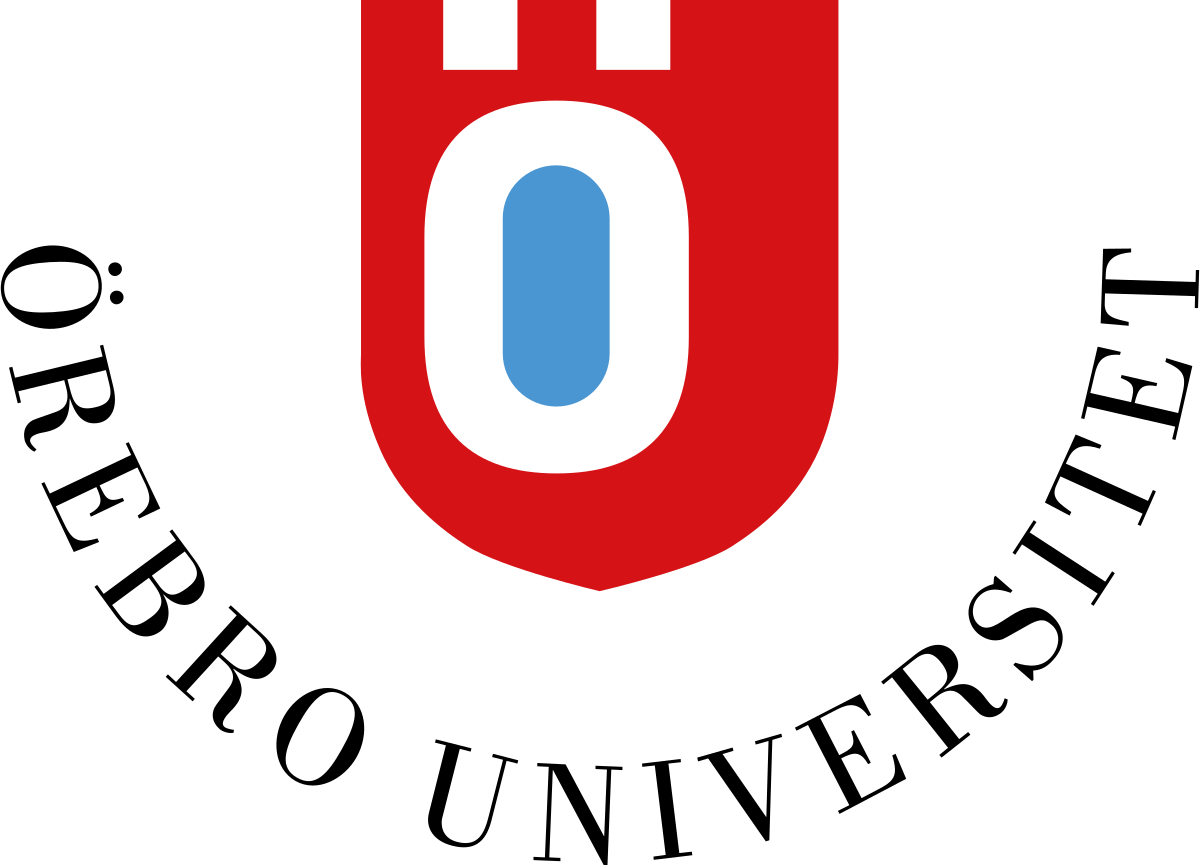 The teaching elements – Group meeting
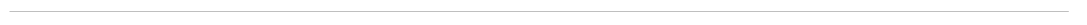 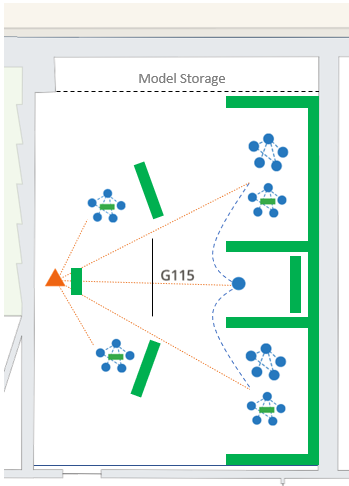 1) Complete Anatomy Station

2) Study guide

3) Poster / Puzzles

4) Wooclap competition
3.
1.
4.
2.
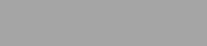 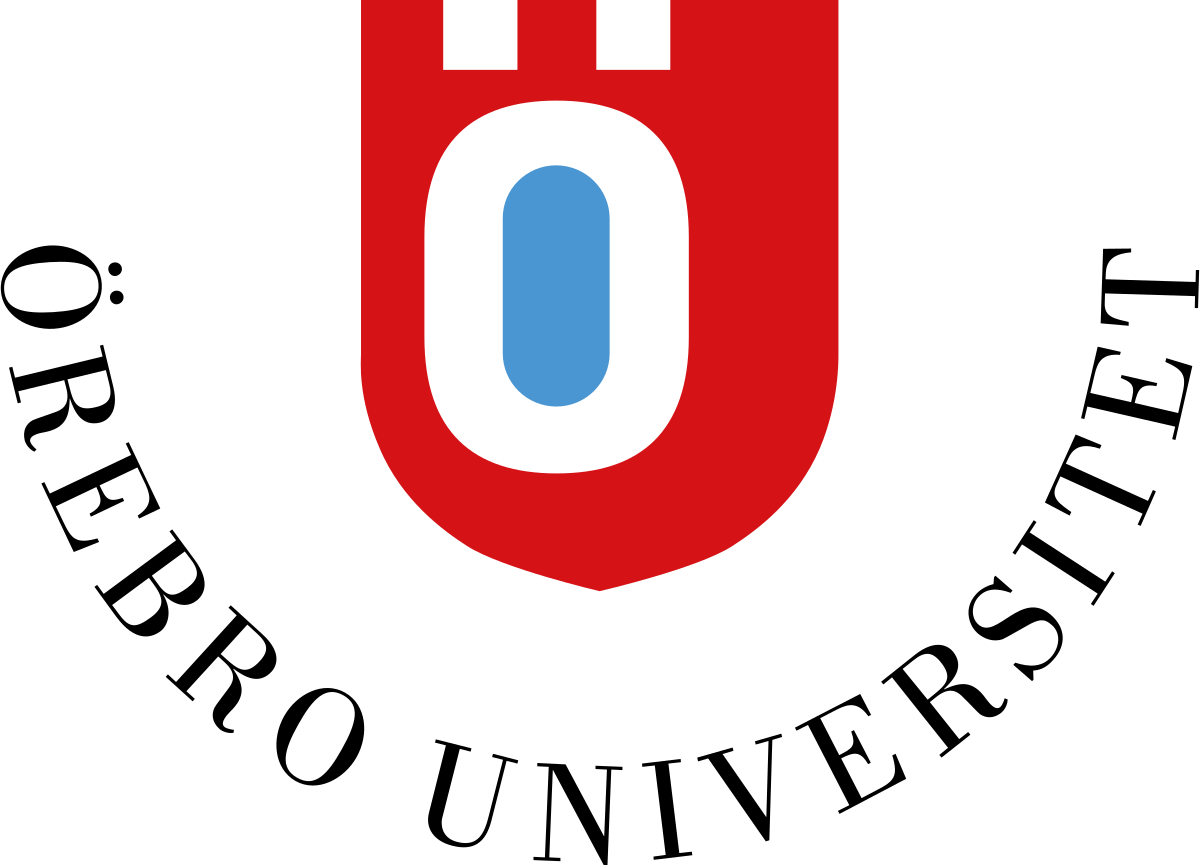 The teaching elements – Group meeting
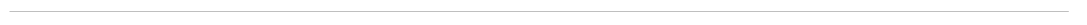 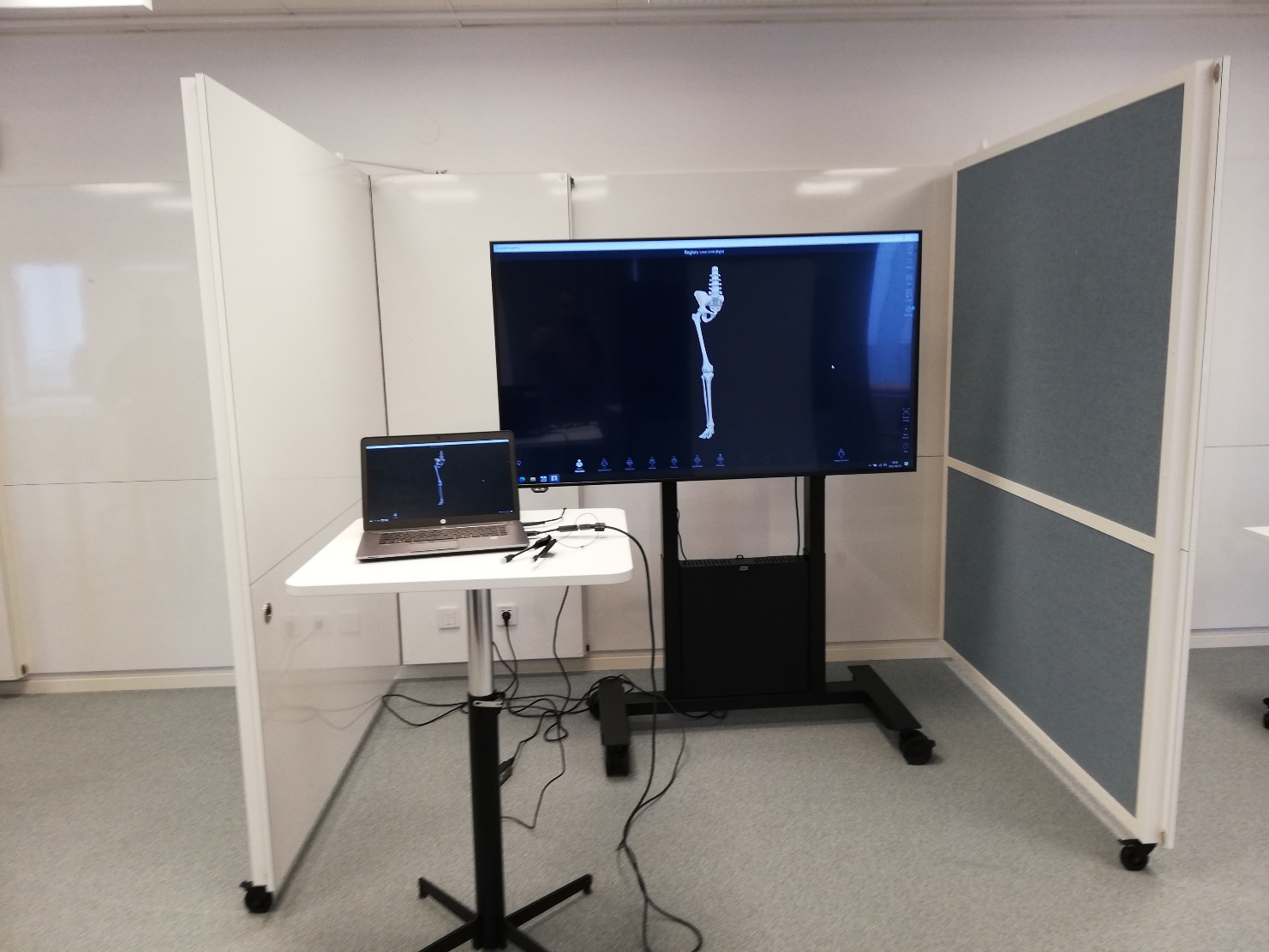 1) Complete Anatomy Station

2) Study guide

3) Poster / Puzzles

4) Wooclap competition
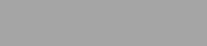 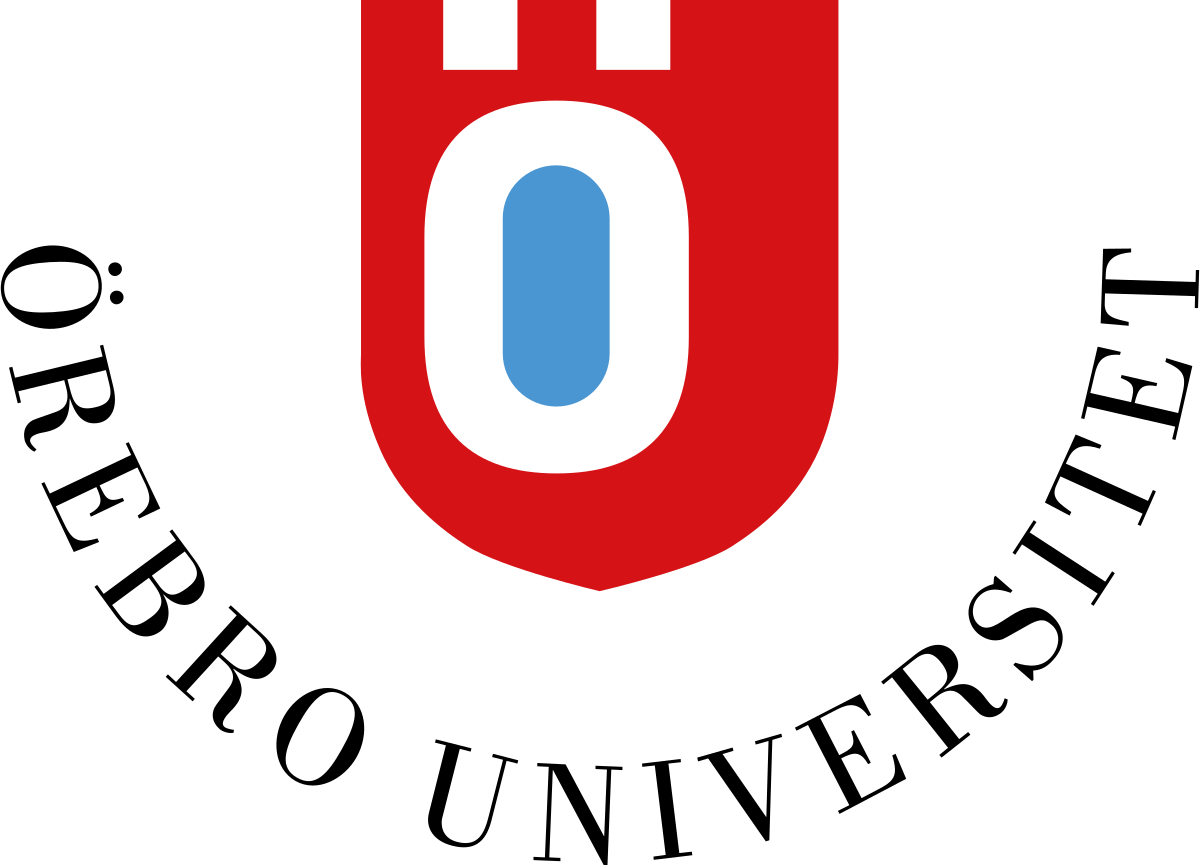 The teaching elements – Group meeting
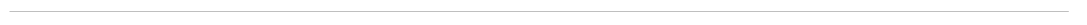 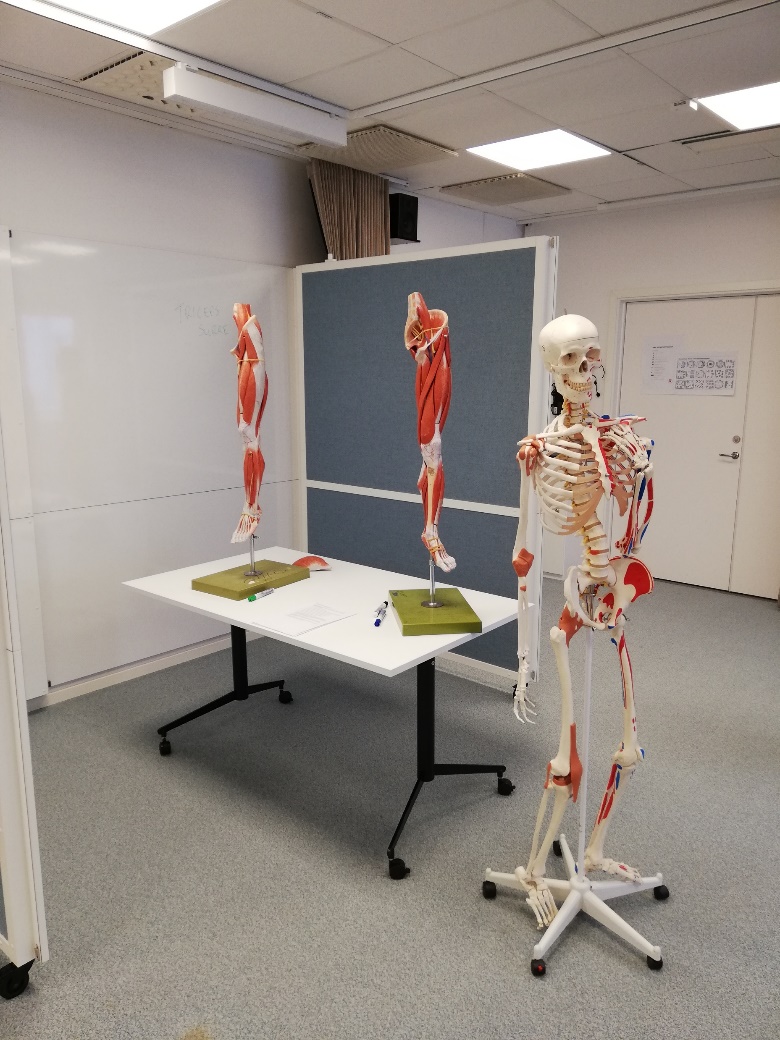 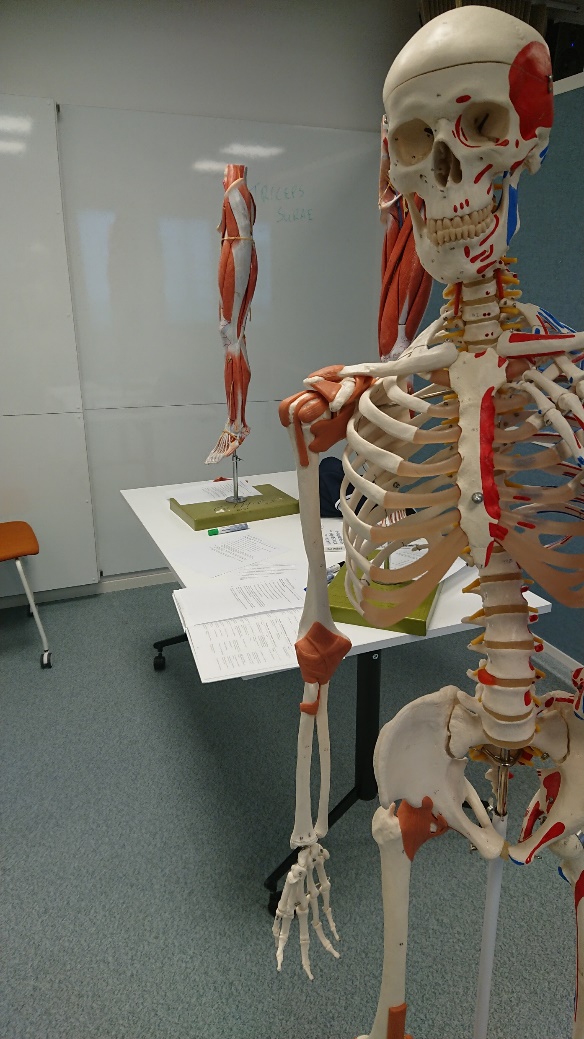 1) Complete Anatomy Station

2) Study guide

3) Poster / Puzzles

4) Wooclap competition
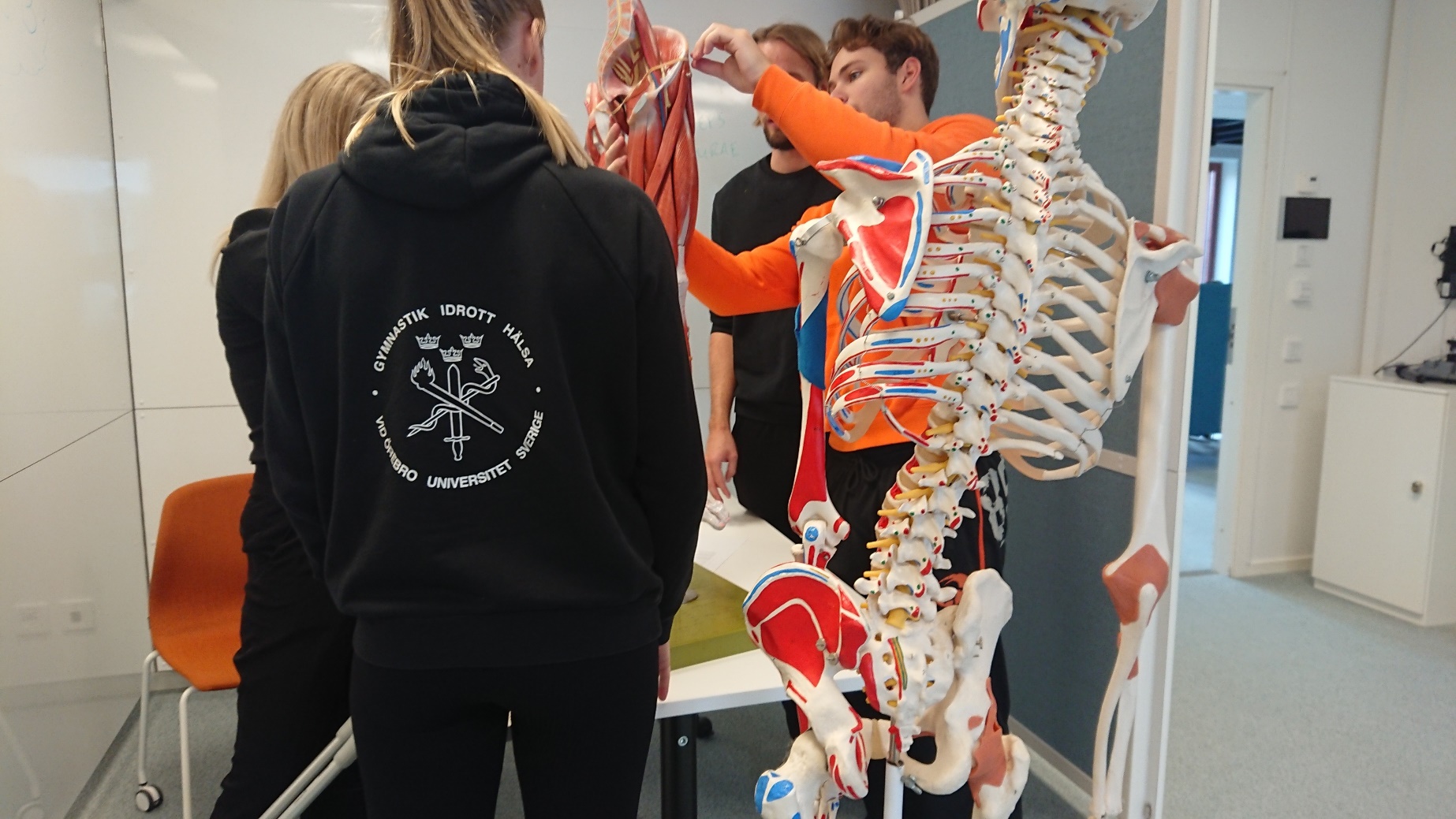 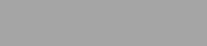 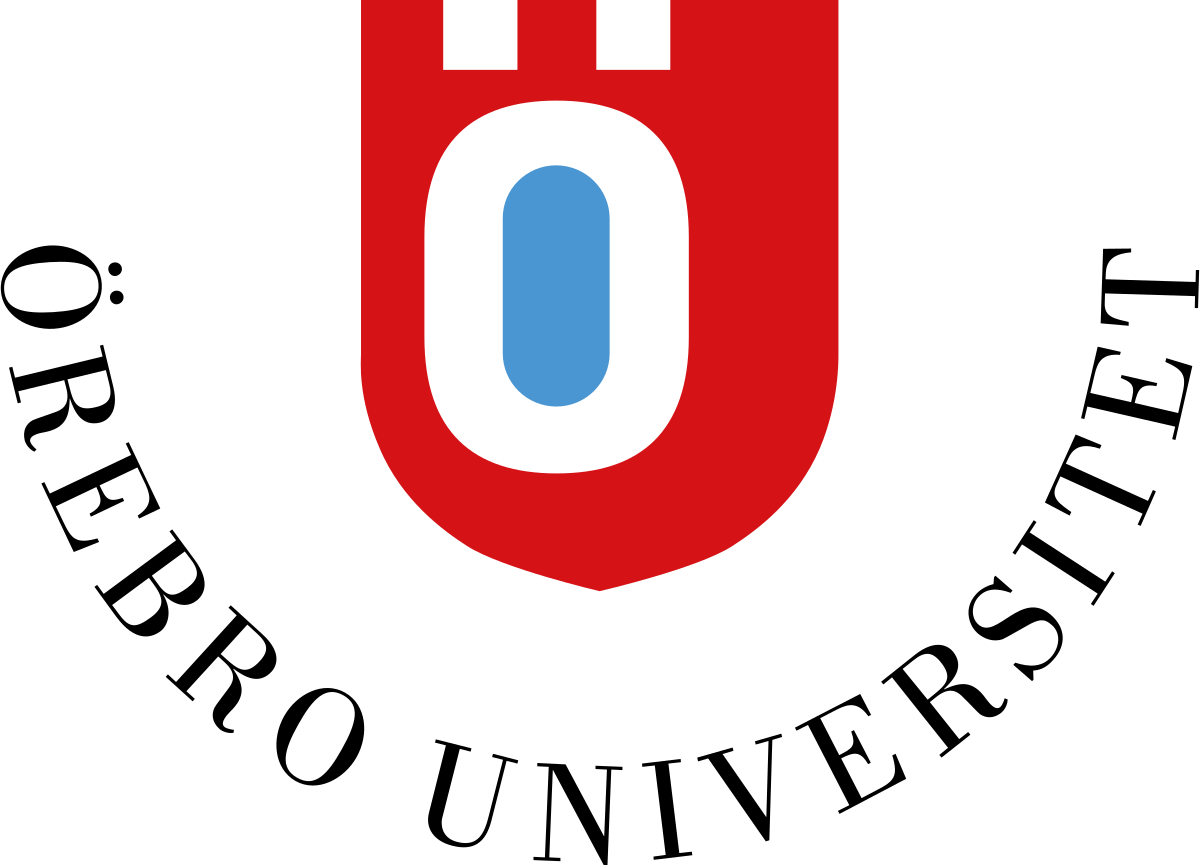 The teaching elements – Group meeting
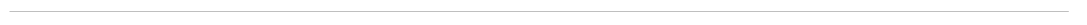 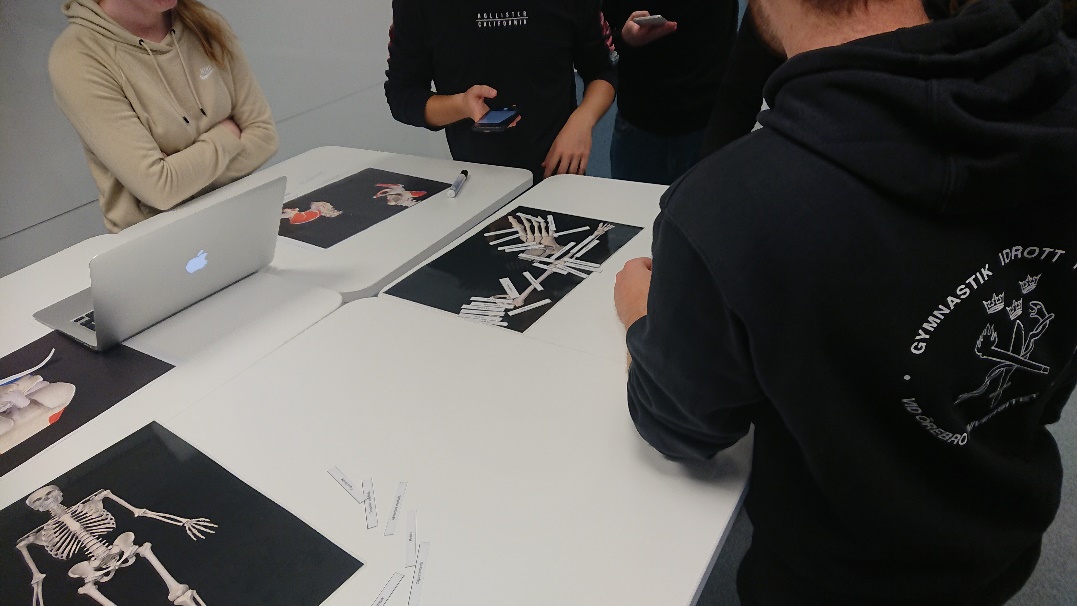 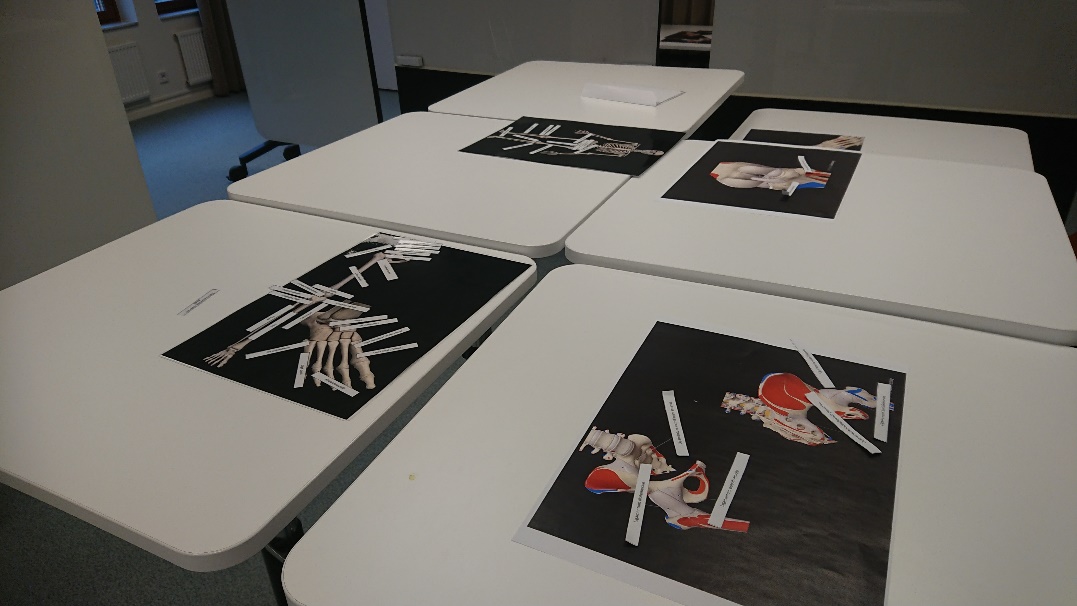 1) Complete Anatomy Station

2) Study guide

3) Poster / Puzzles

4) Wooclap competition
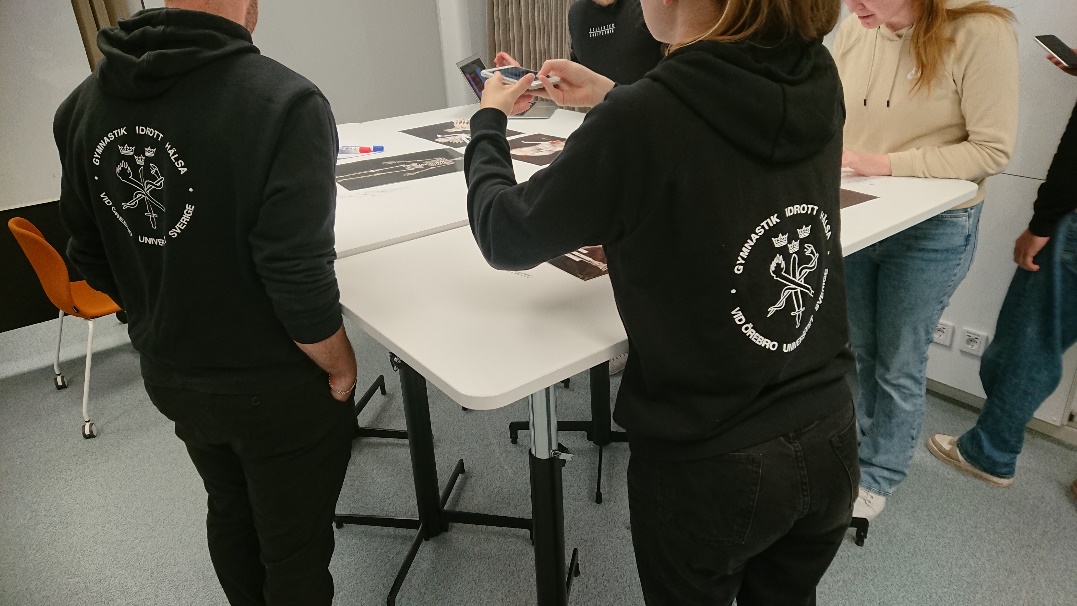 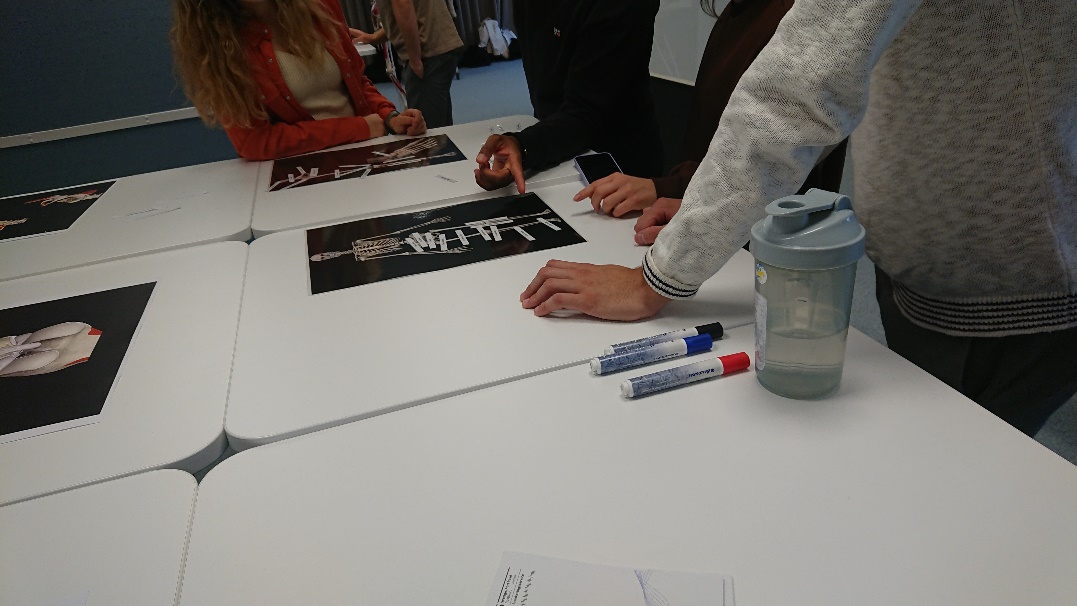 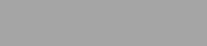 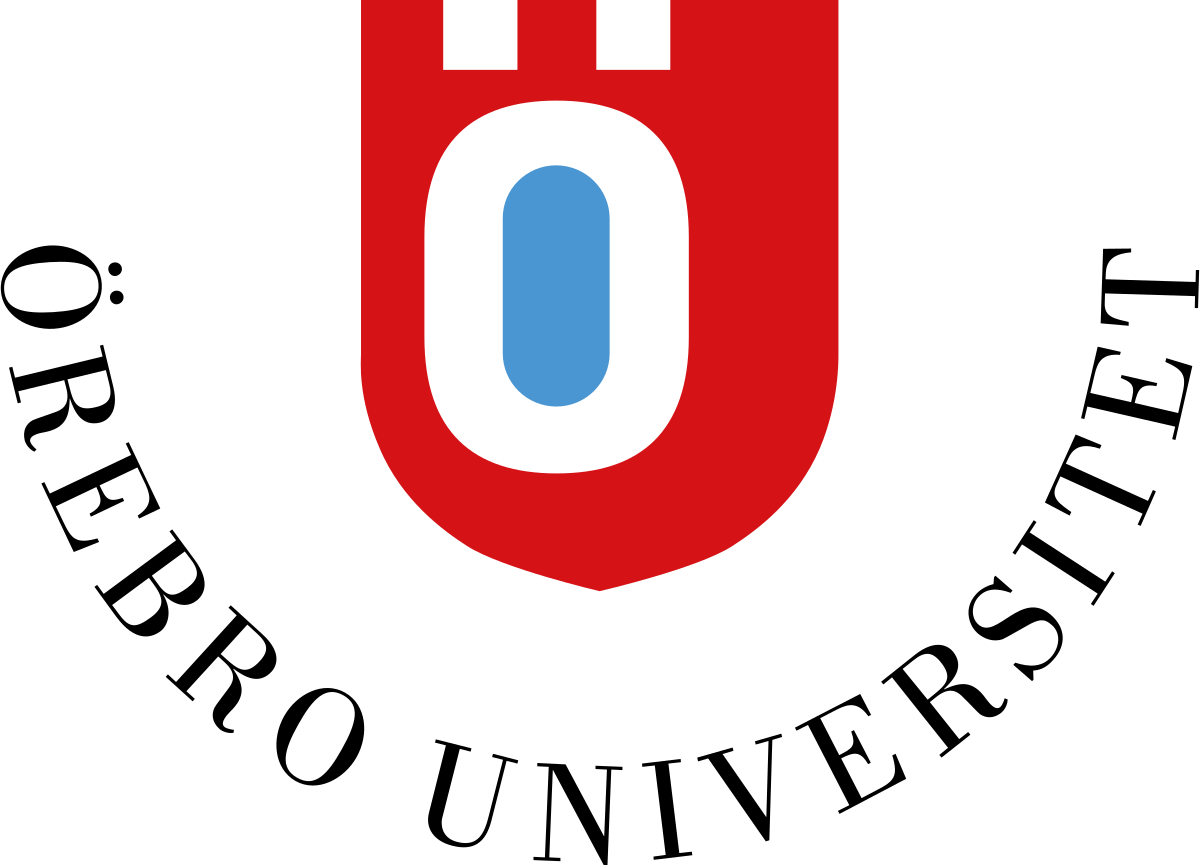 The teaching elements – Group meeting
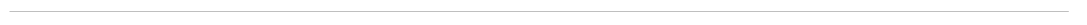 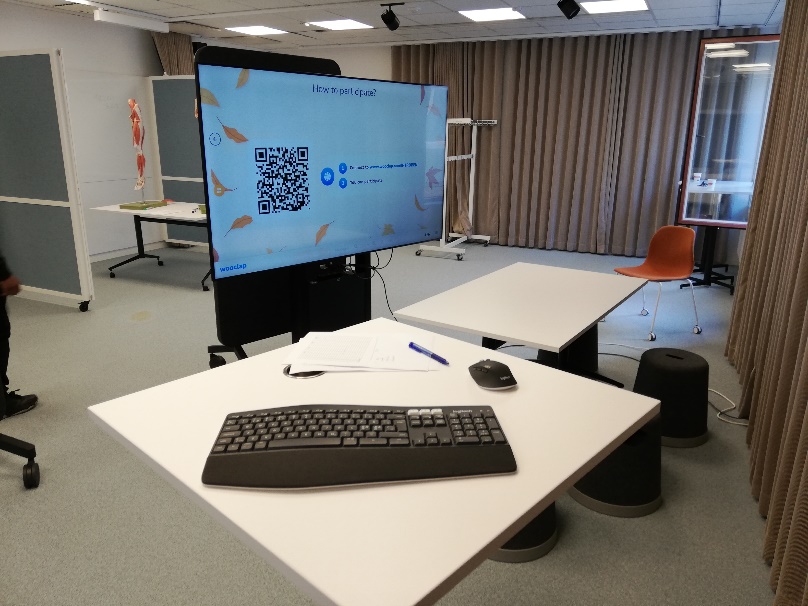 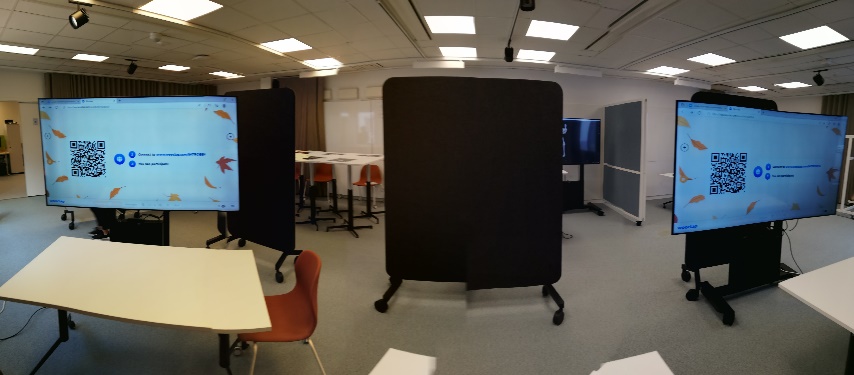 1) Complete Anatomy Station

2) Study guide

3) Poster / Puzzles

4) Wooclap competition
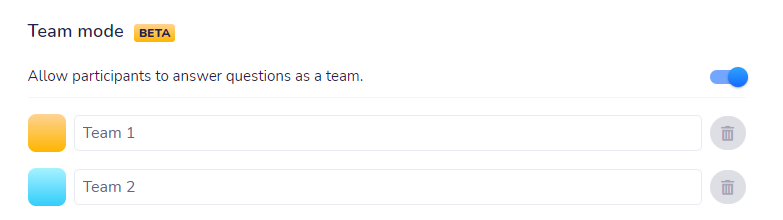 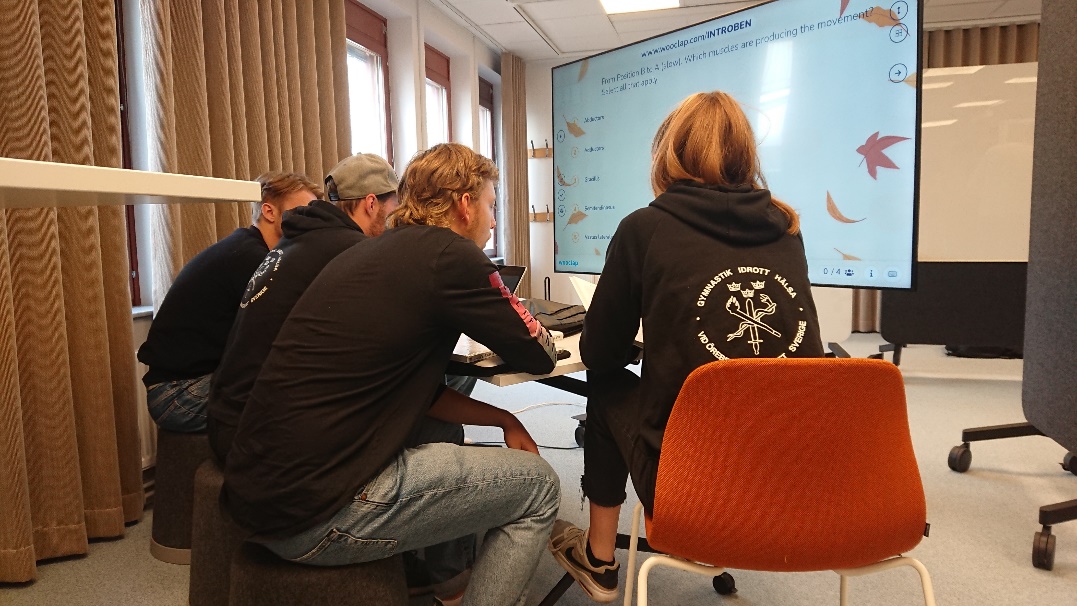 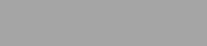 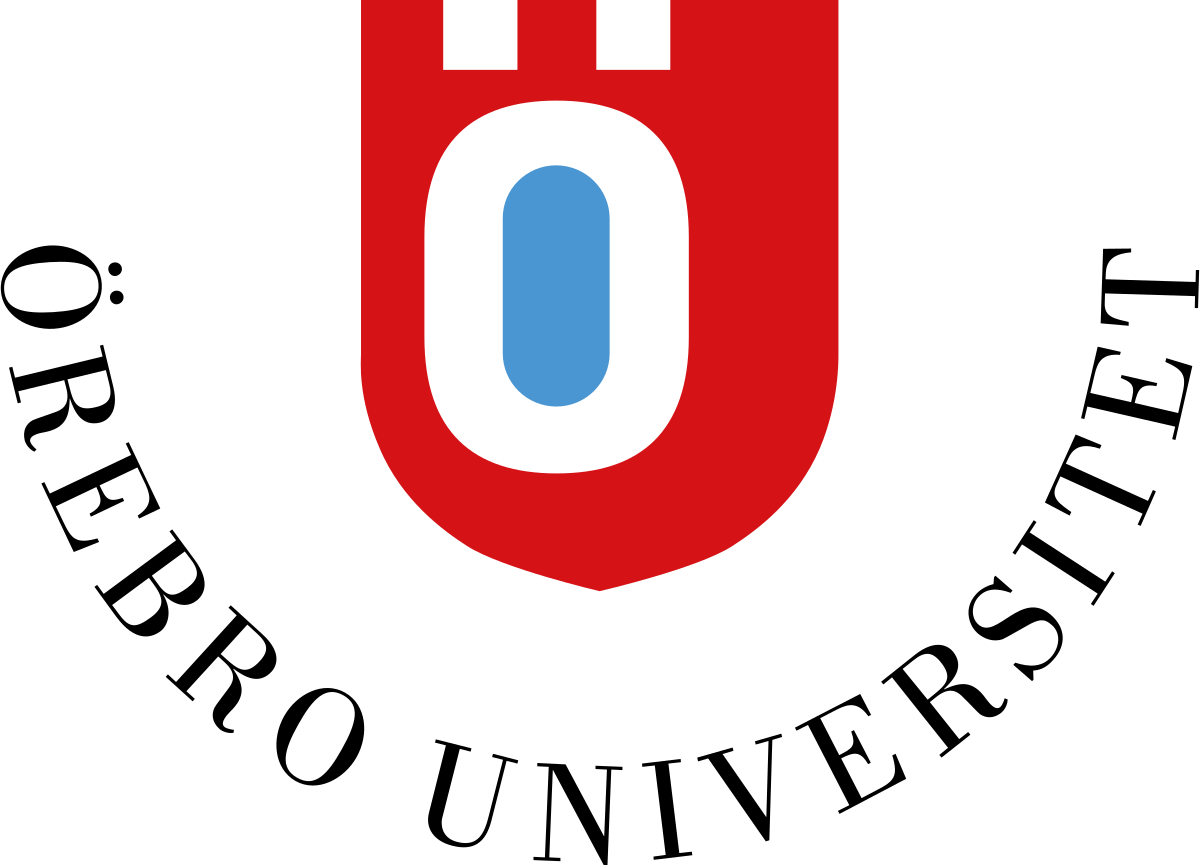 The teaching elements – Group meeting
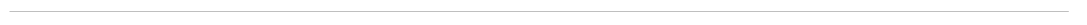 Positive using different learning approaches

Stimulating learning envirorment

Complete Anatomy good as a complement

Facilitate observations about how students address challenges & identify learning problems
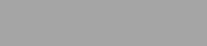 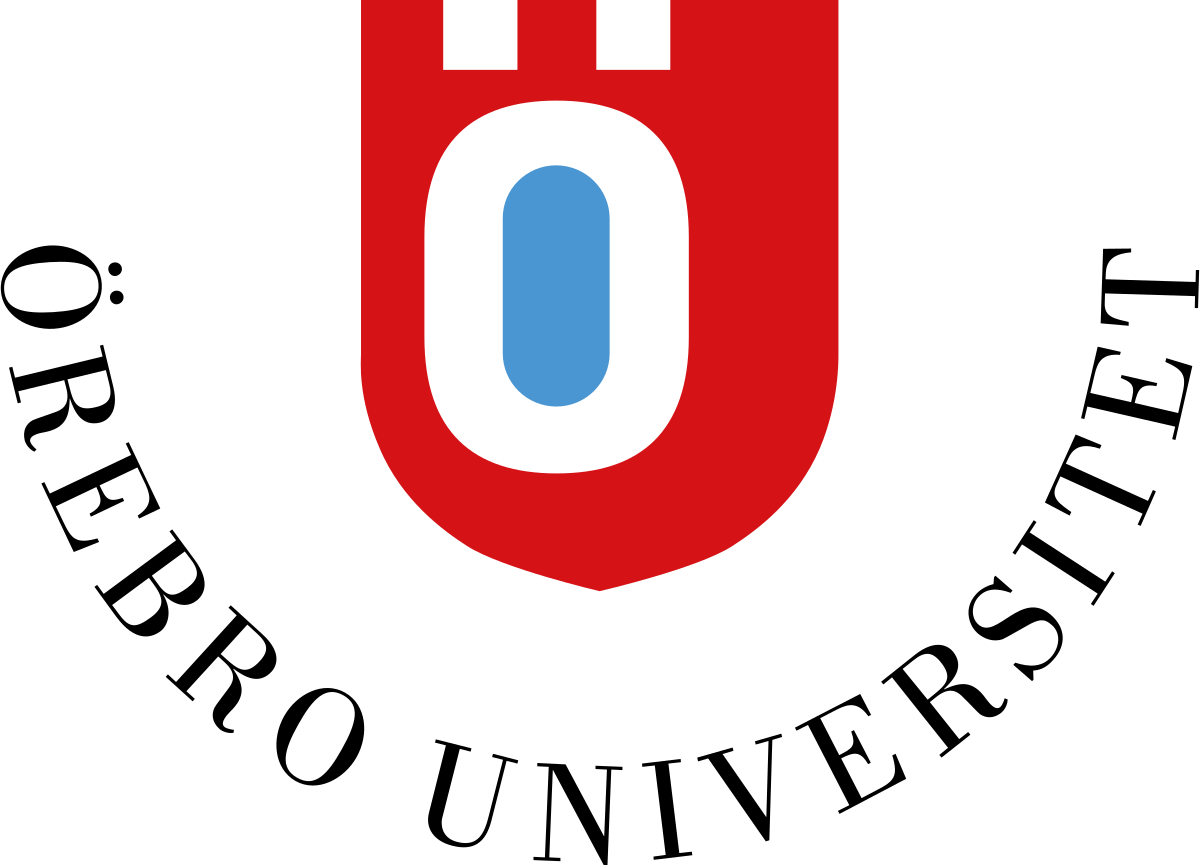 The teaching elements – Learning Module
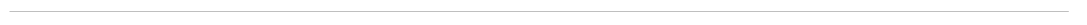 Repository
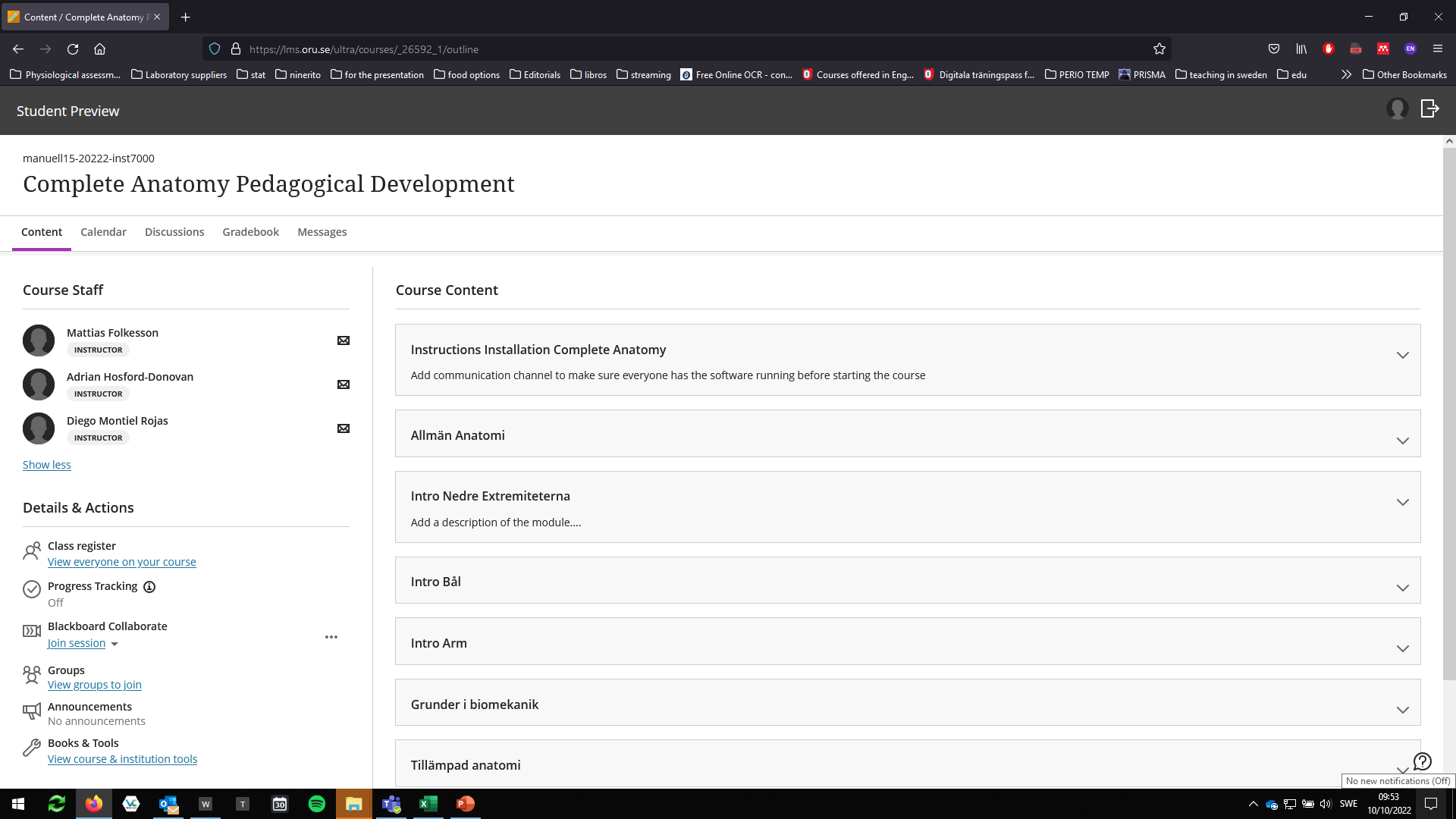 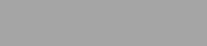 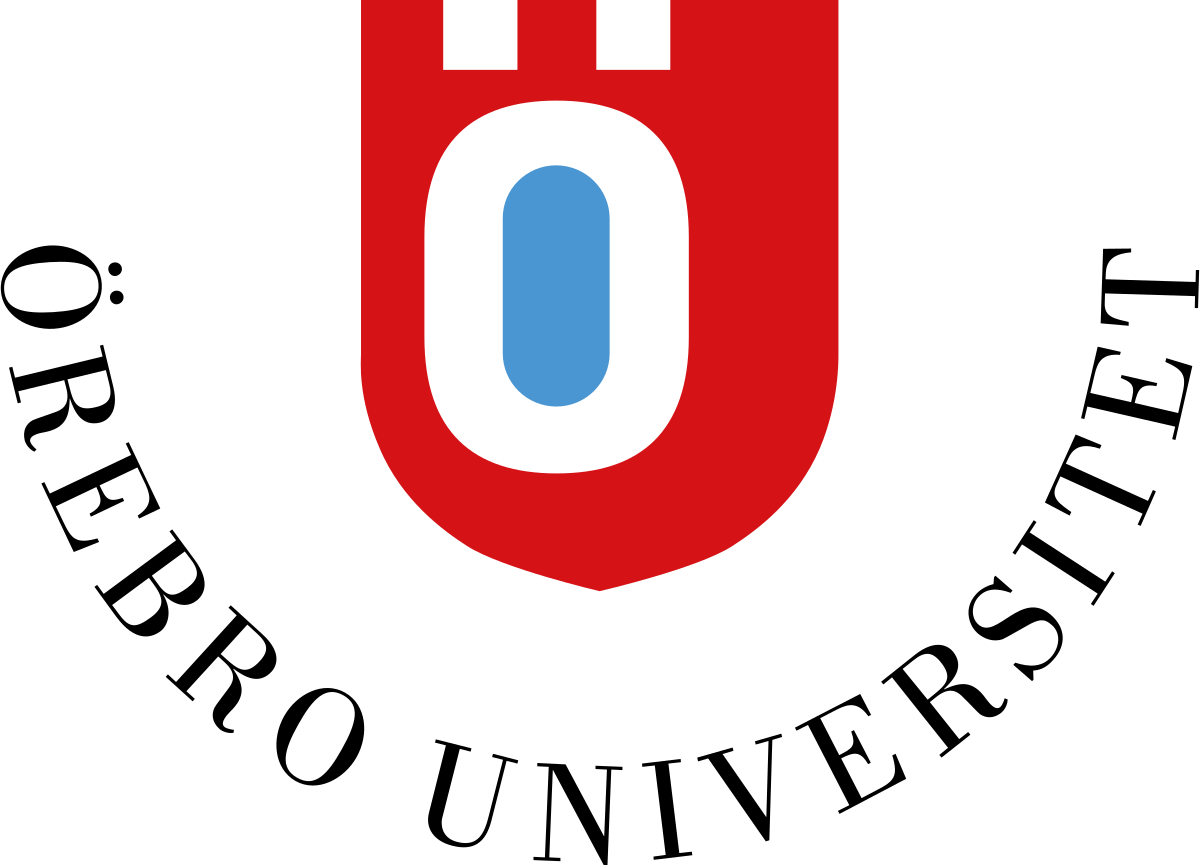 The teaching elements – Learning Module
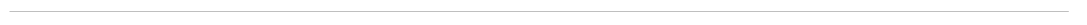 Repository
One Drive cloud: 2 levels of privileges
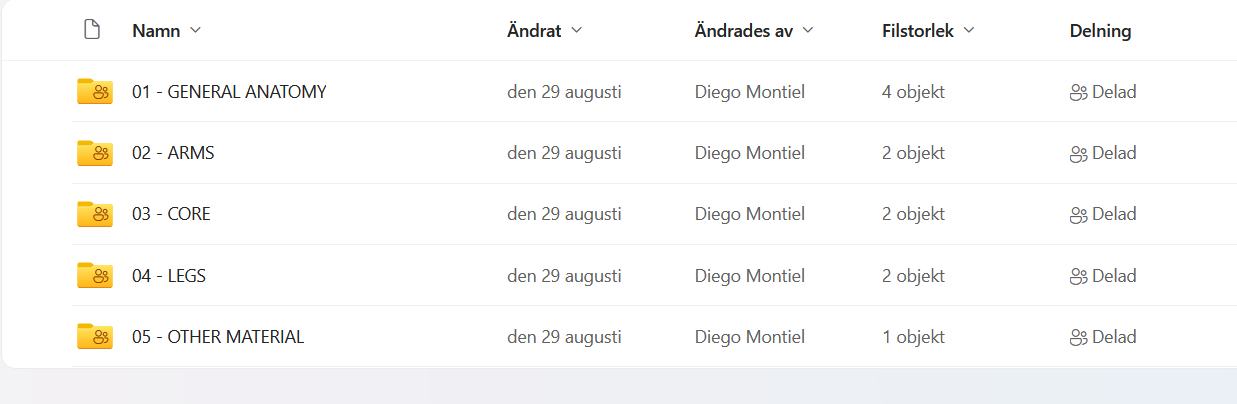 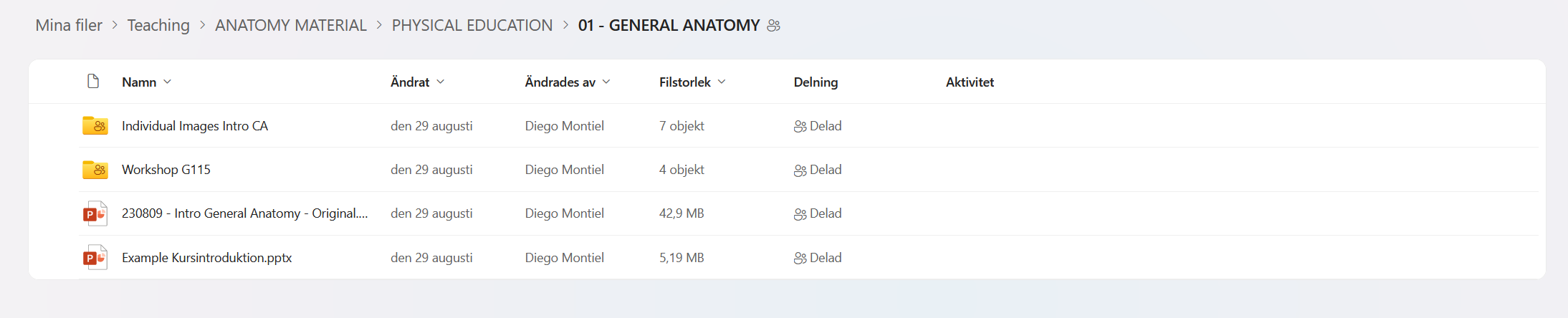 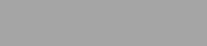 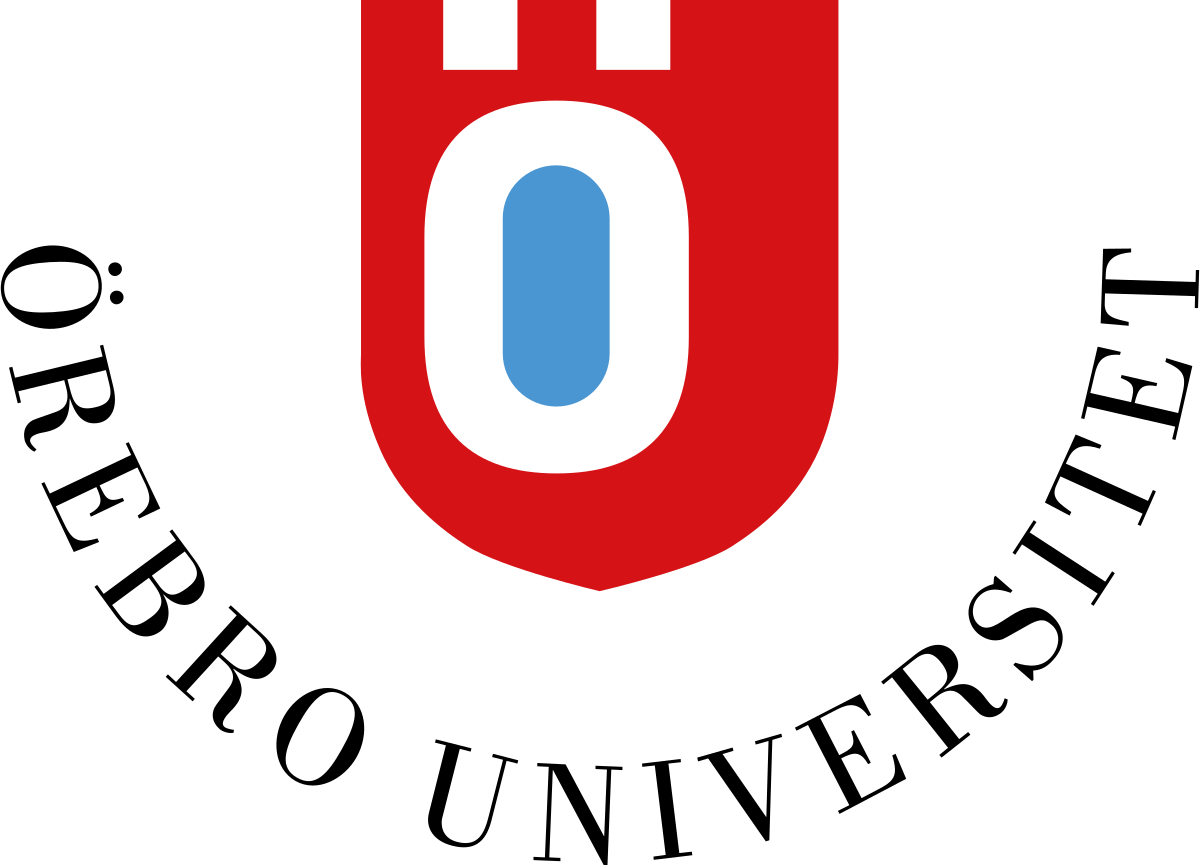 The teaching elements – Learning Module
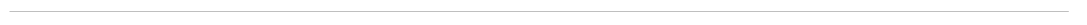 Repository
Wooclap: Create a copy
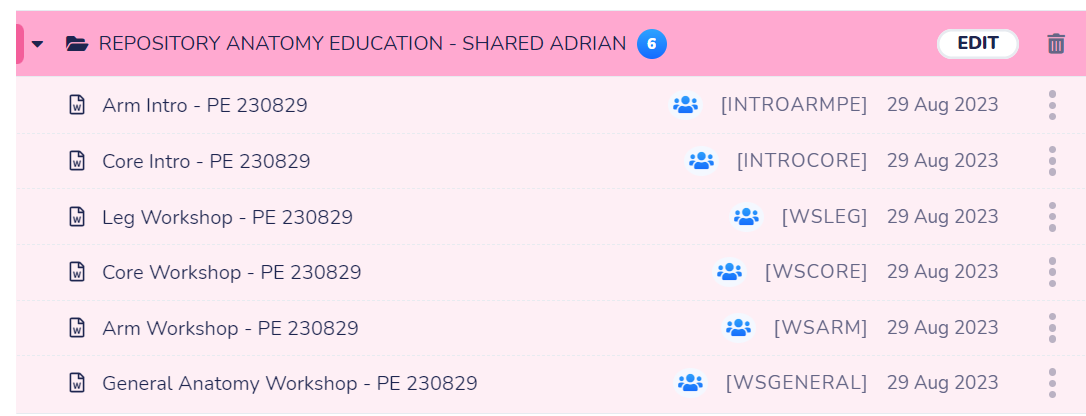 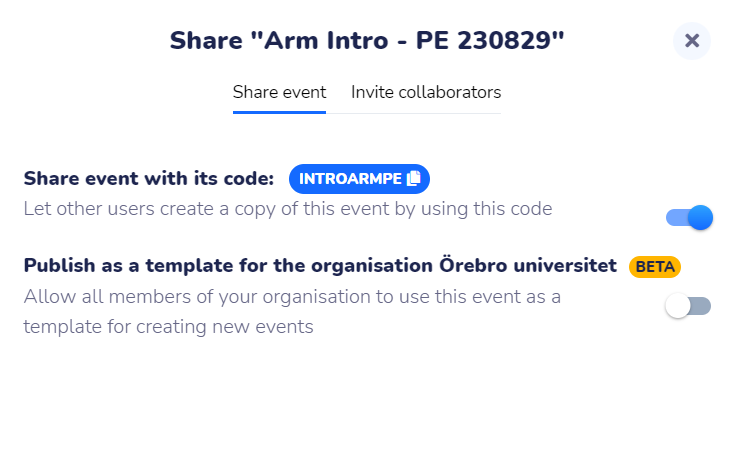 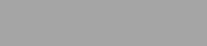 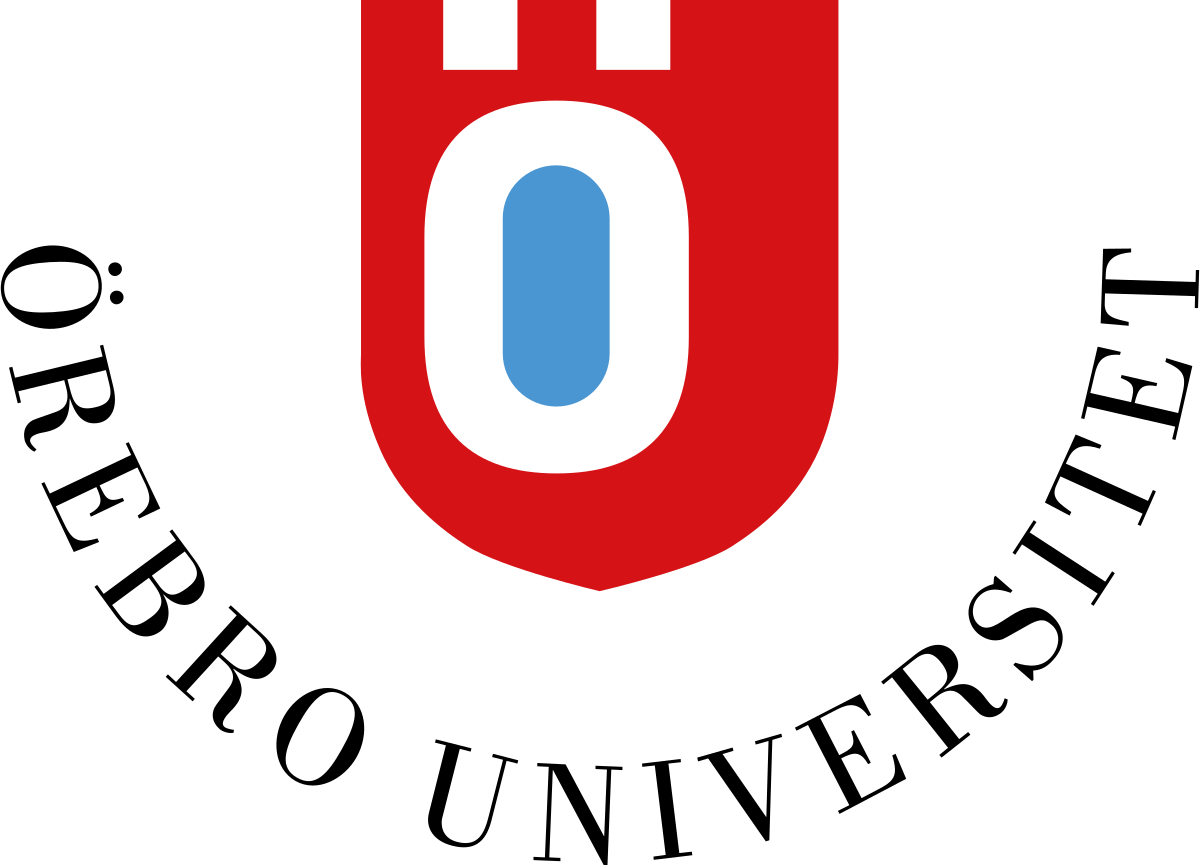 The teaching elements – Other tools
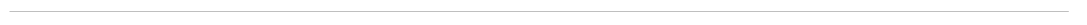 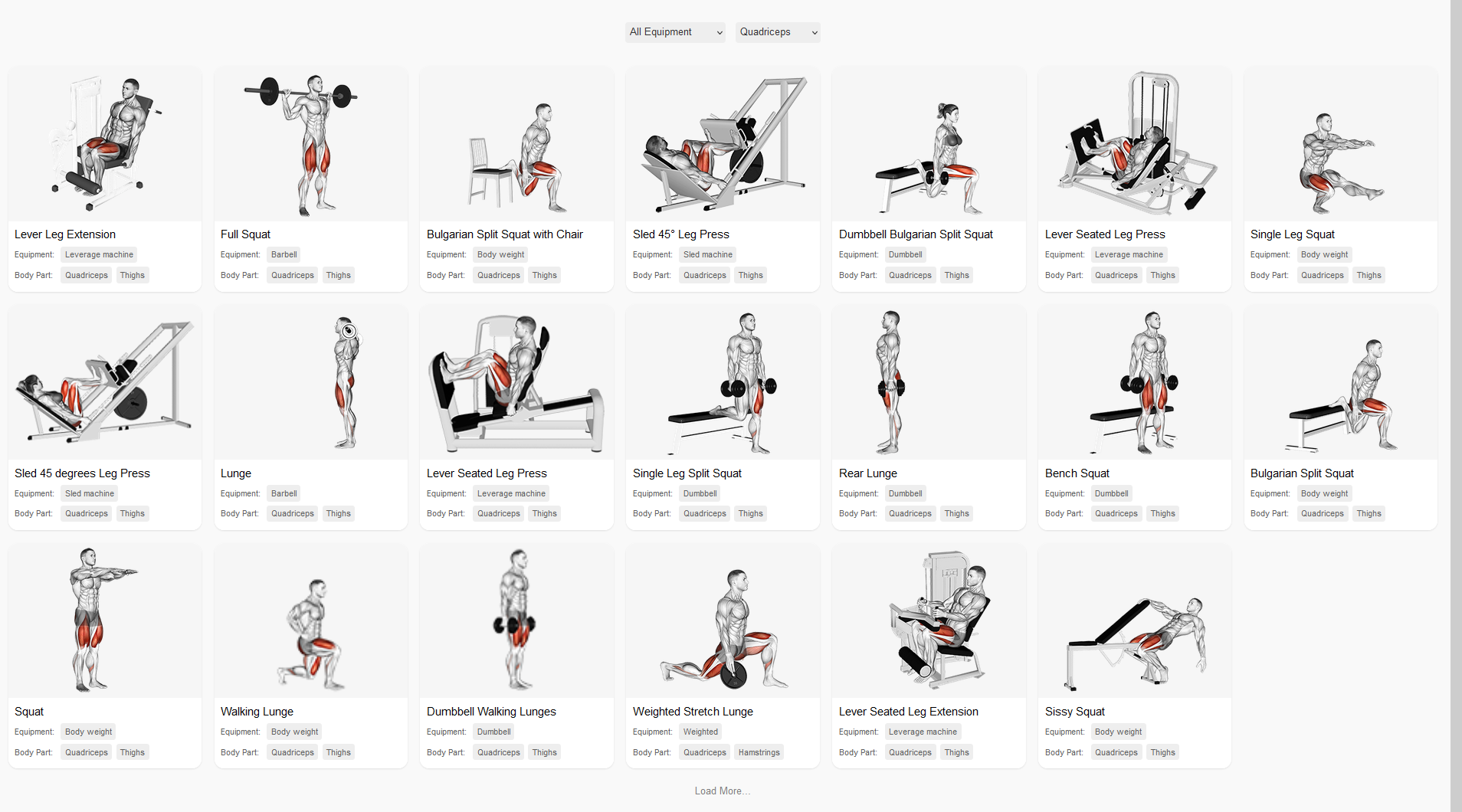 Source: Lyfta.app
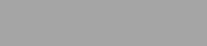 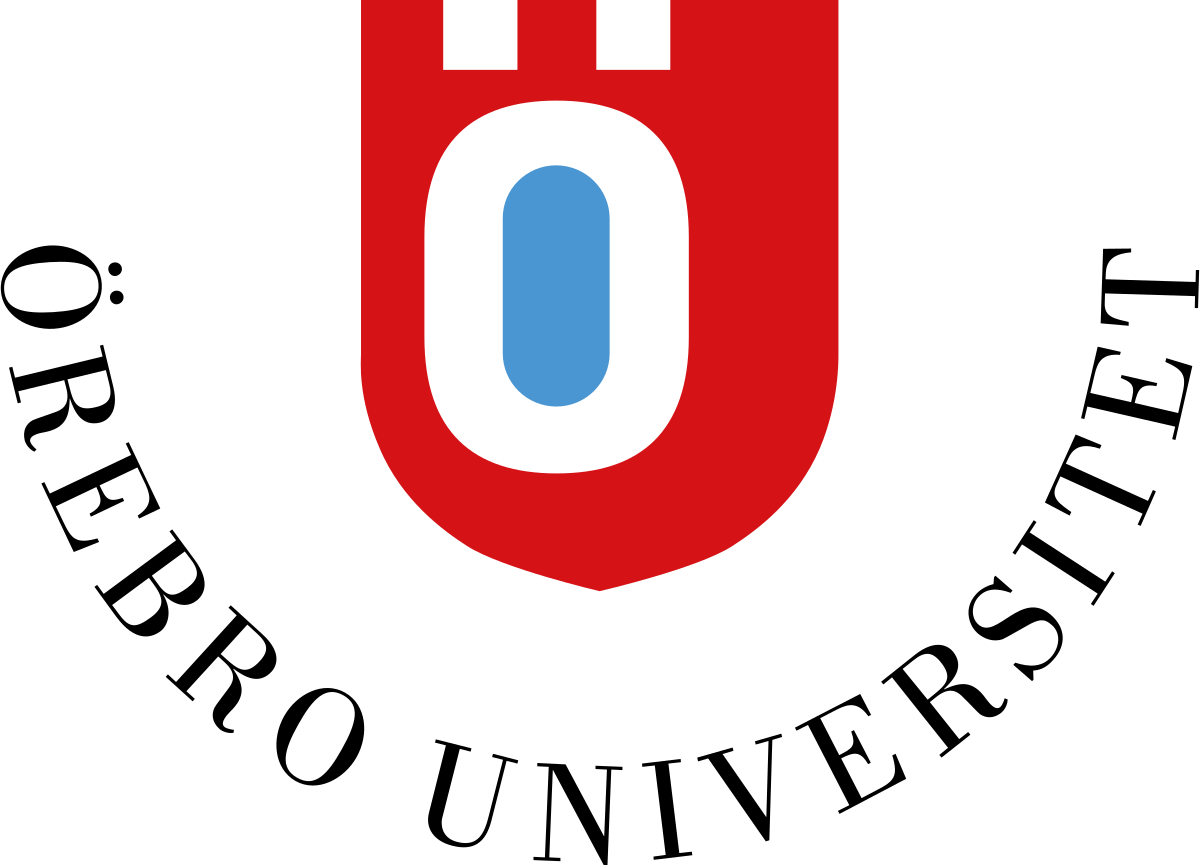 The teaching elements – Other tools
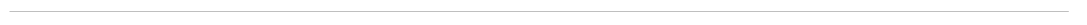 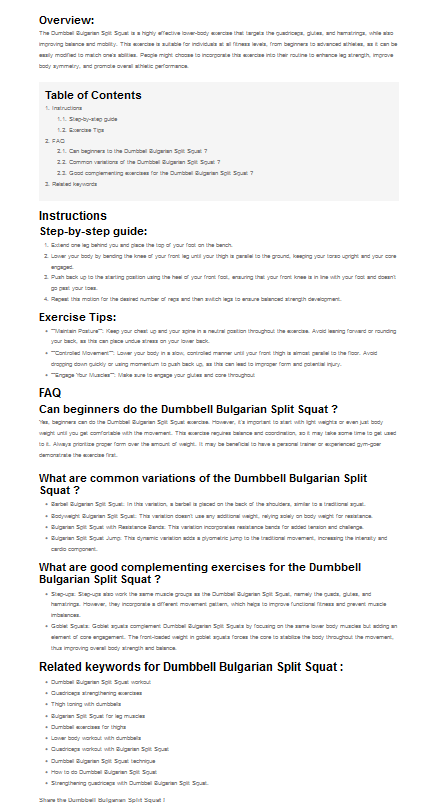 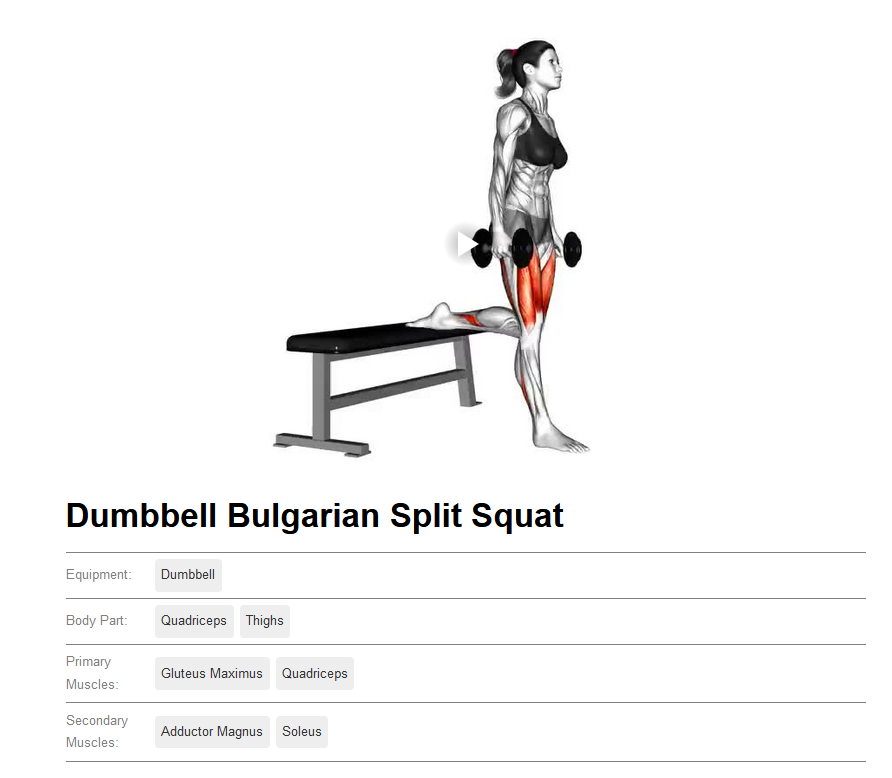 Source: Lyfta.app
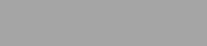 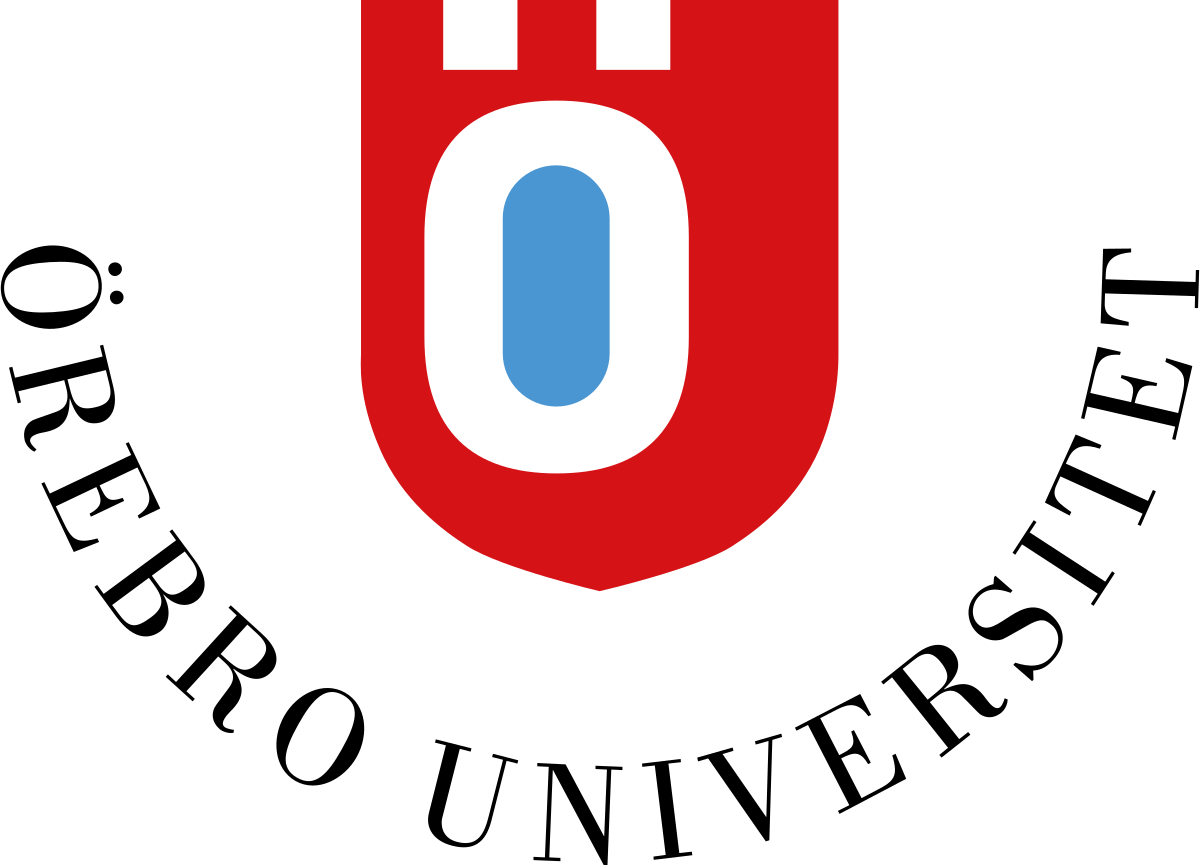 The teaching elements – Learning Module
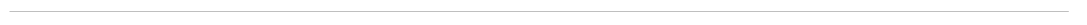 Student View
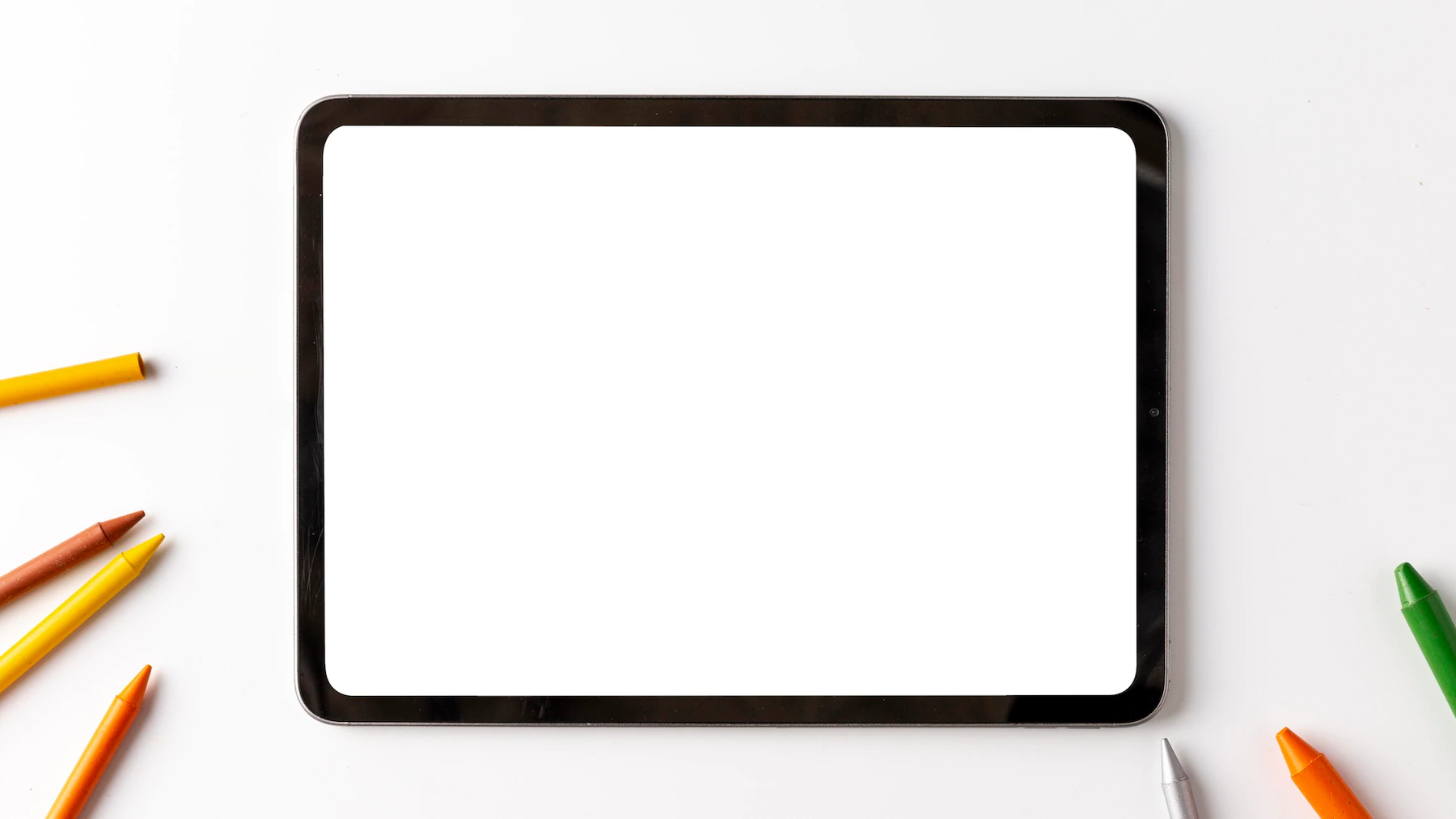 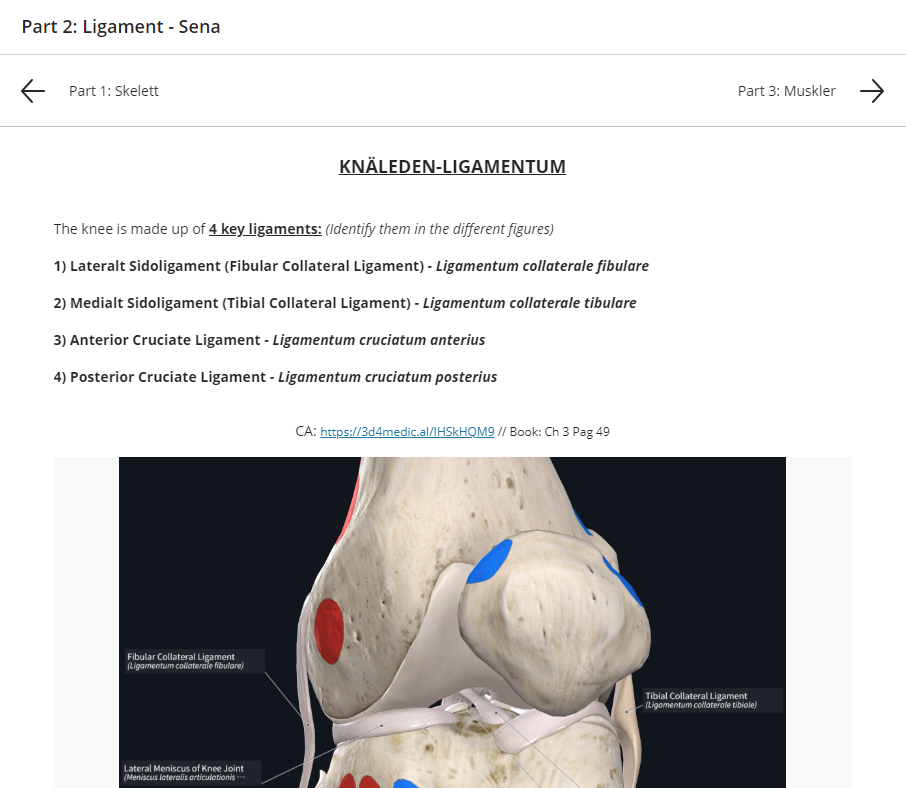 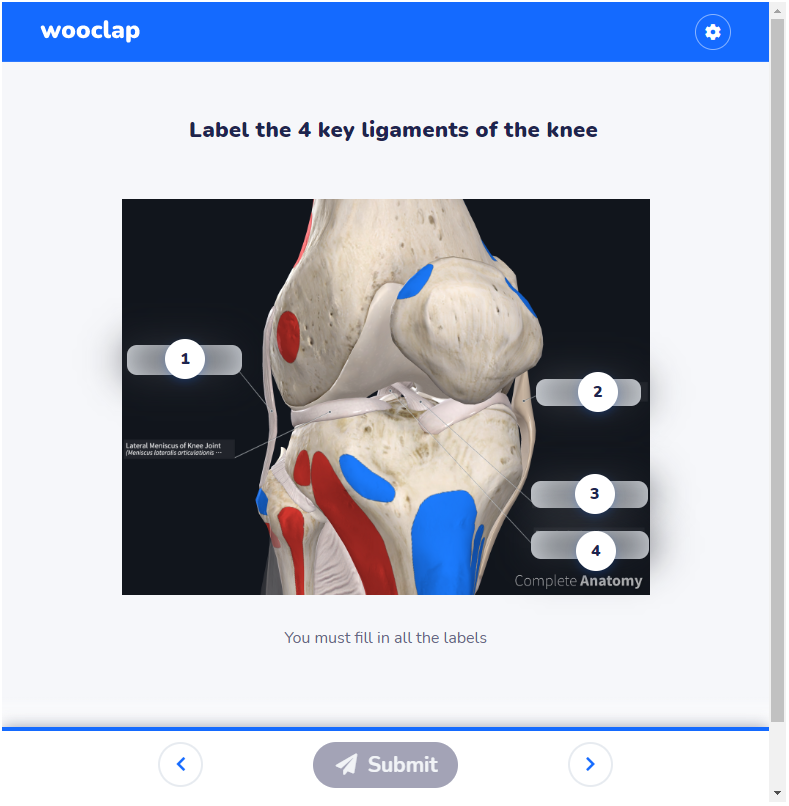 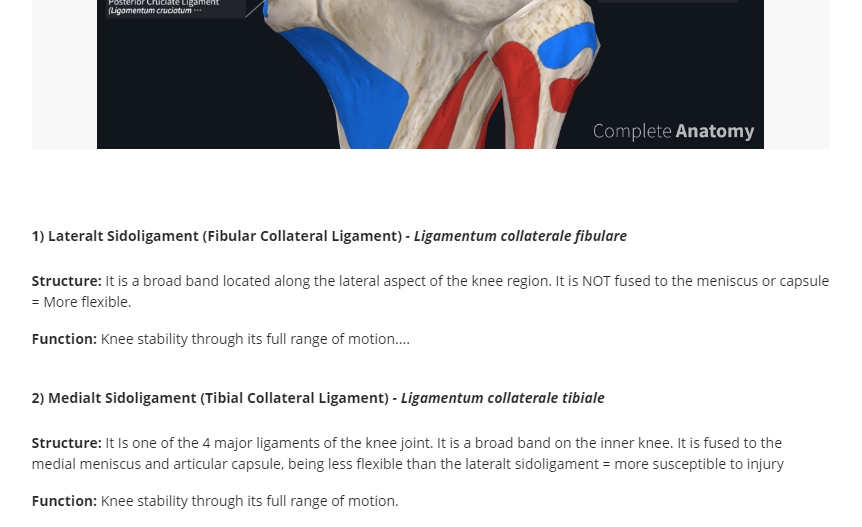 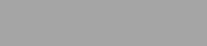 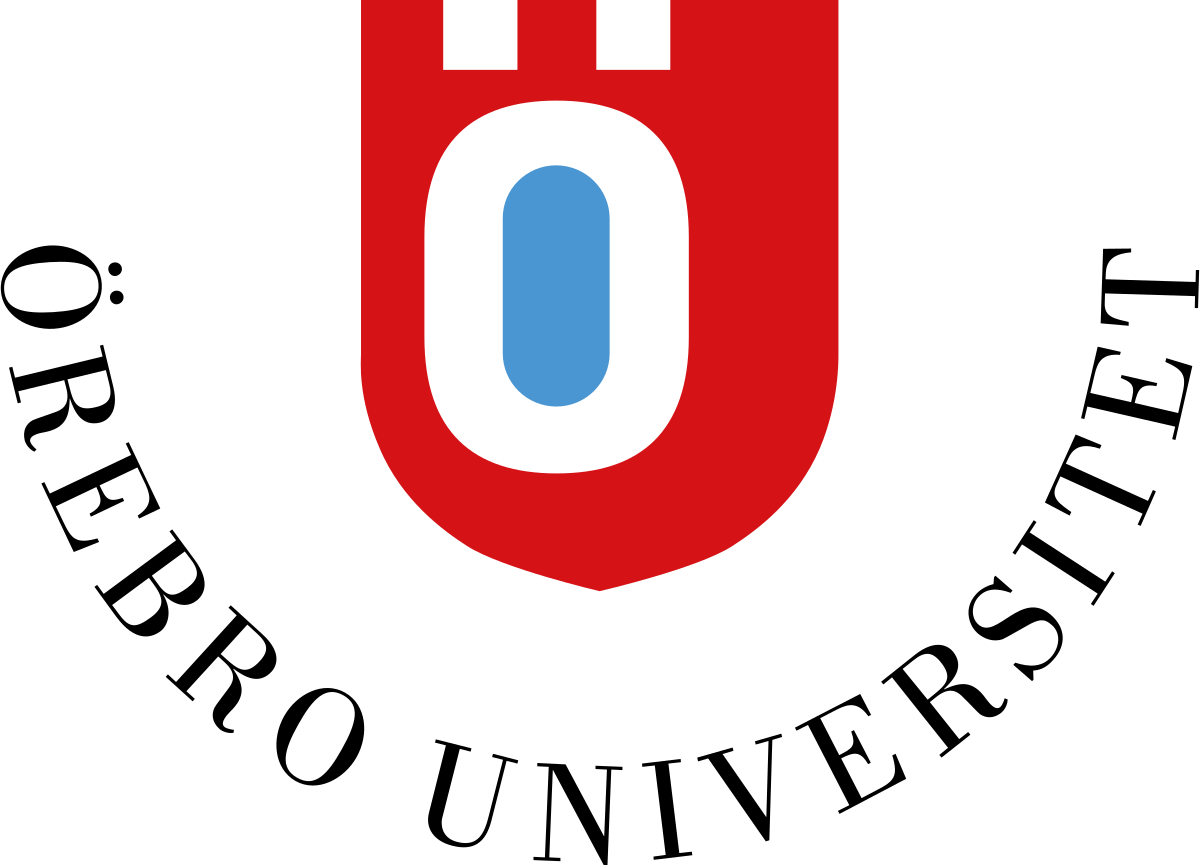 Learning Environment
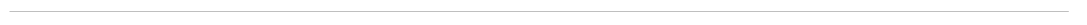 Pedagogical 
Dimension
Social 
Dimension
Learning
Environment
Space 
Dimension
Source: Adapted from Framtidens Lärarutbildning Rapport [2022:1]
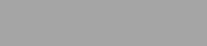 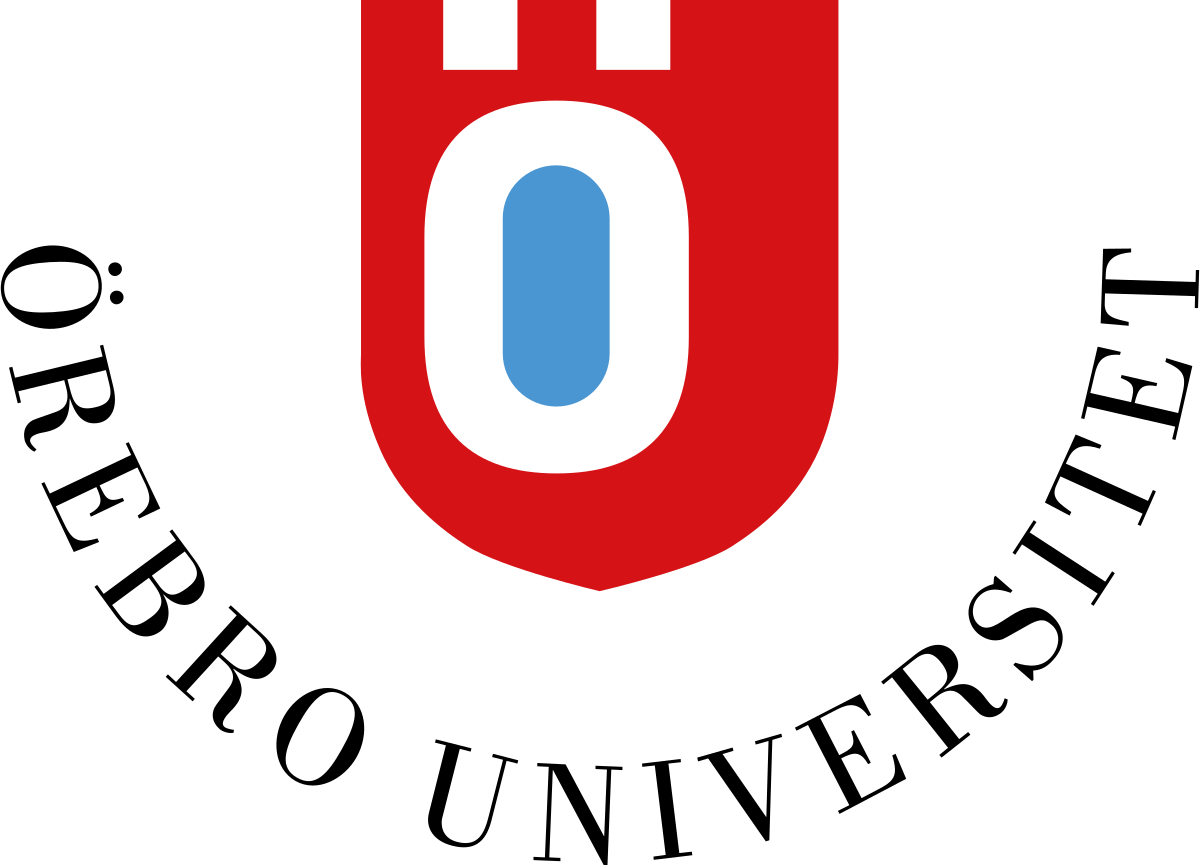 Milestones…
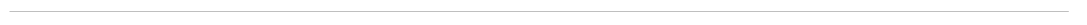 G115 (almost) ready to be used as piloted

Same approach applicable to other subjects

Possibility of producing research knowledge in the topic

Model to be tested in a new pedagogical development project in interprofessional teaching
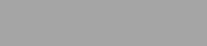 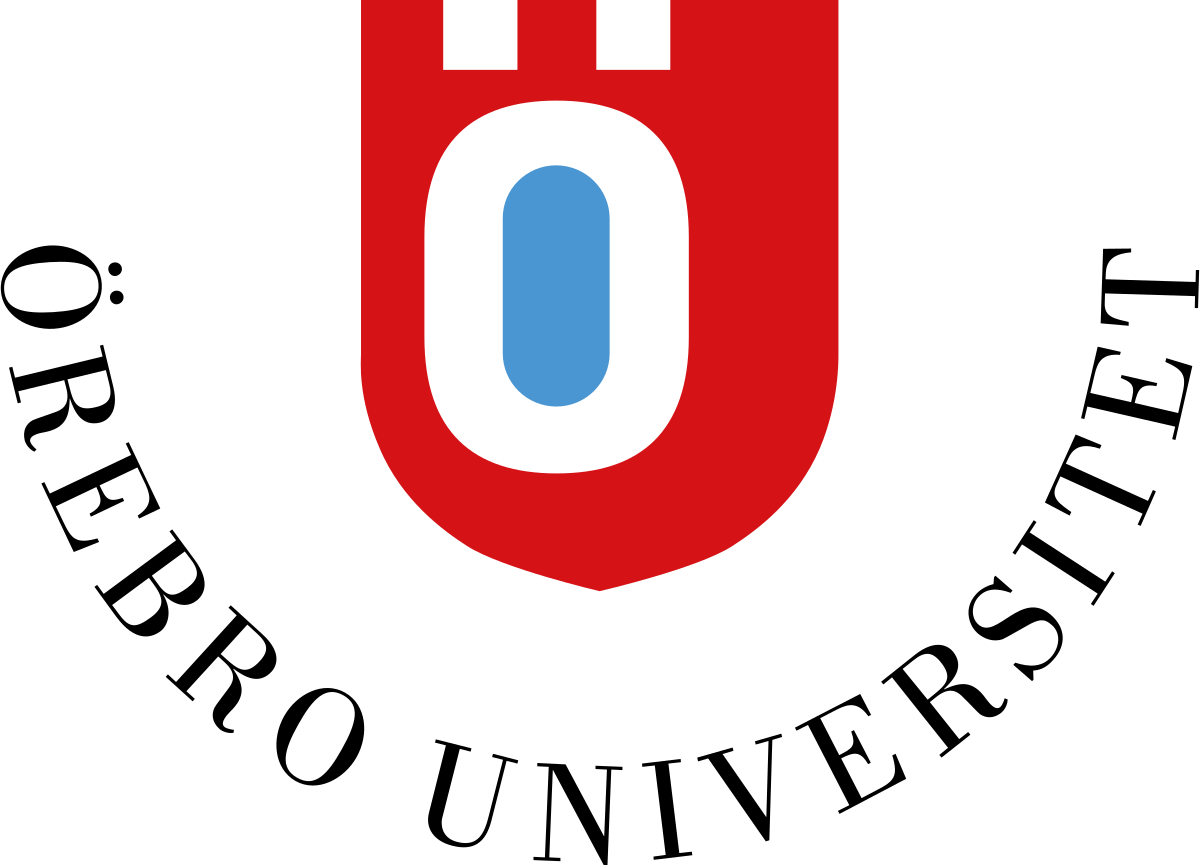 Thank you!
Diego Montiel Rojas -  Adrian Hosford-Donovan - Mattias Folkesson 

Special thanks to: Eva-Lena Klaasma, Samuel Edelbring & Anna-Eva Olsson
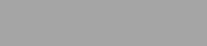 21